EVALUACIÓN PLANIFICACIÓN 2023 POR ÁREAS
Cada cdad presentó su avance de lo planificado en los diferentes niveles.

Conclusion:
 Evaluar y seguir con la planificación de los niveles: Oración, apostolado, vida comunitaria…
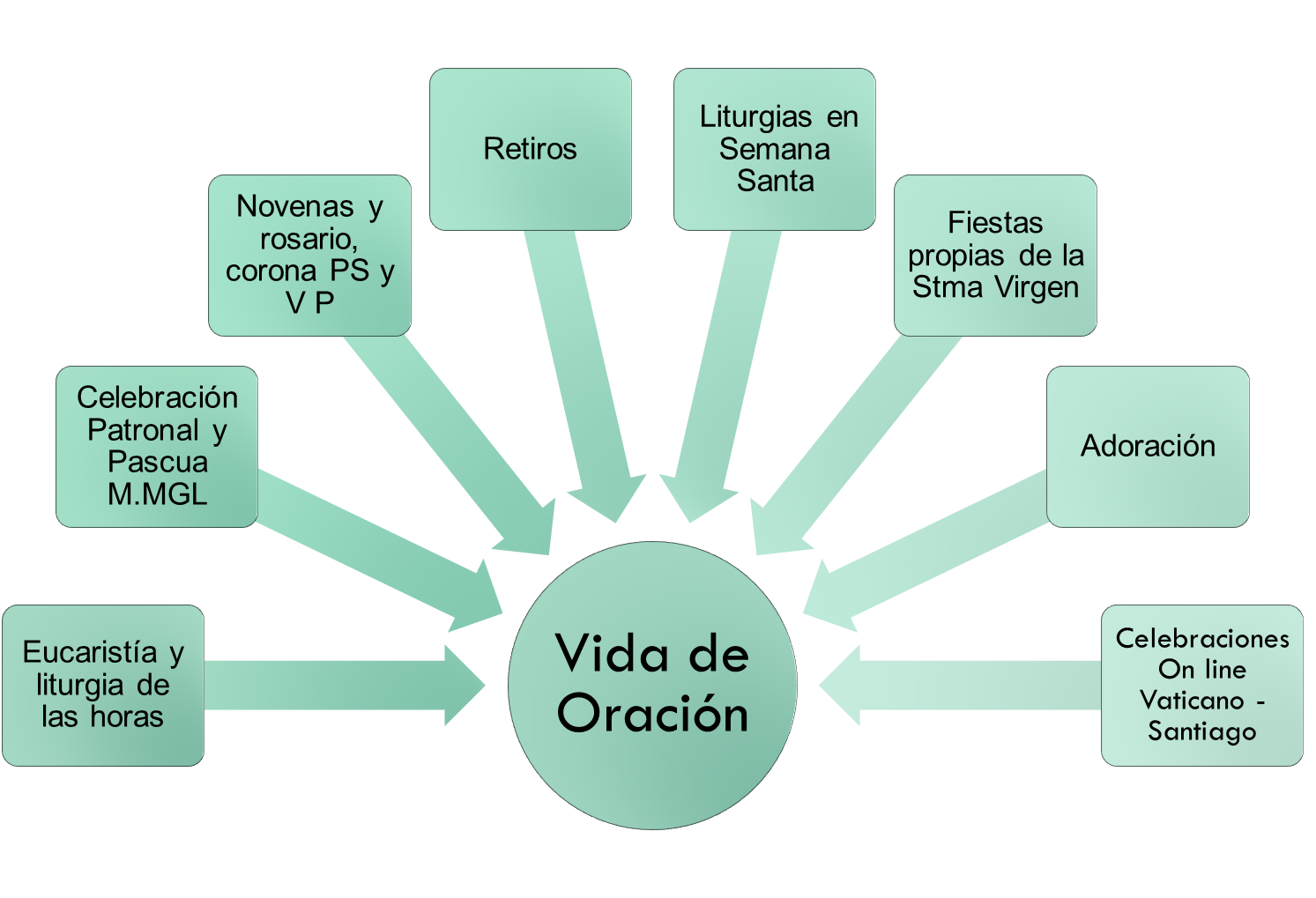 ENERO | BINGO
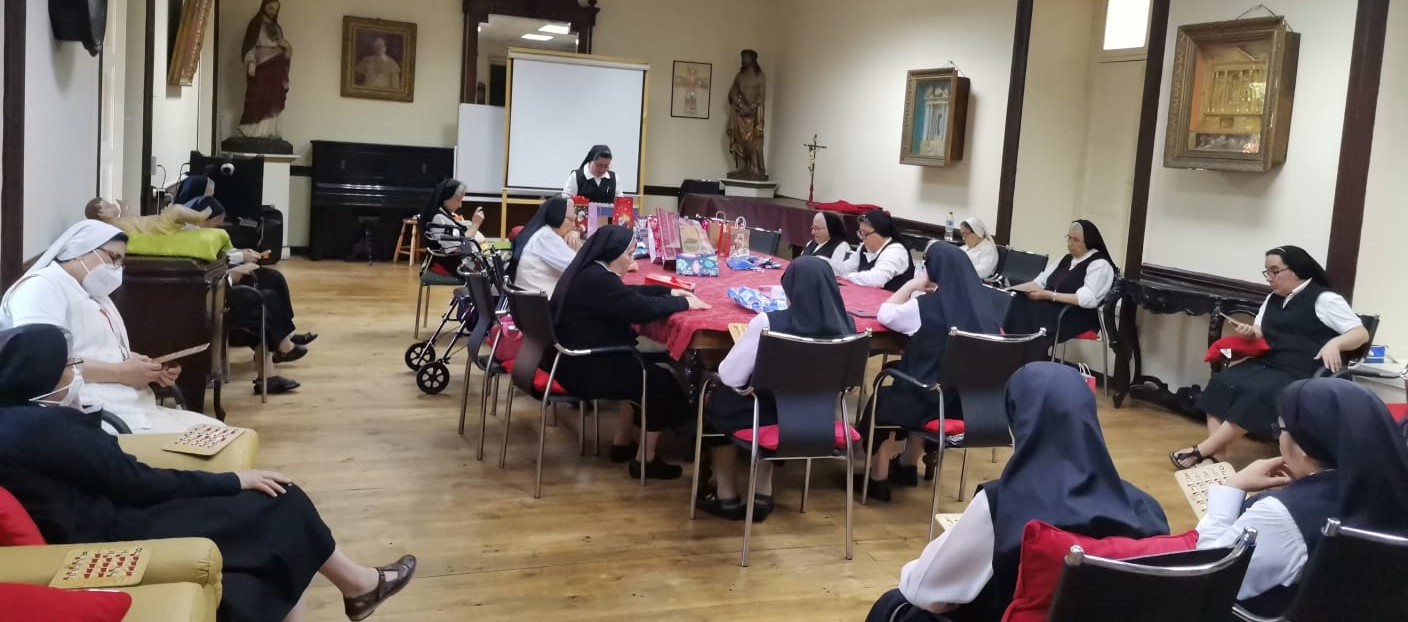 ENERO | RETIRO
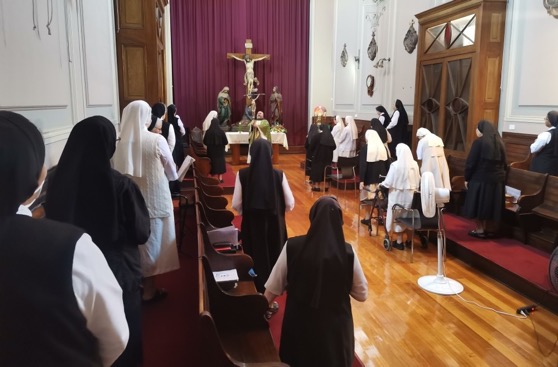 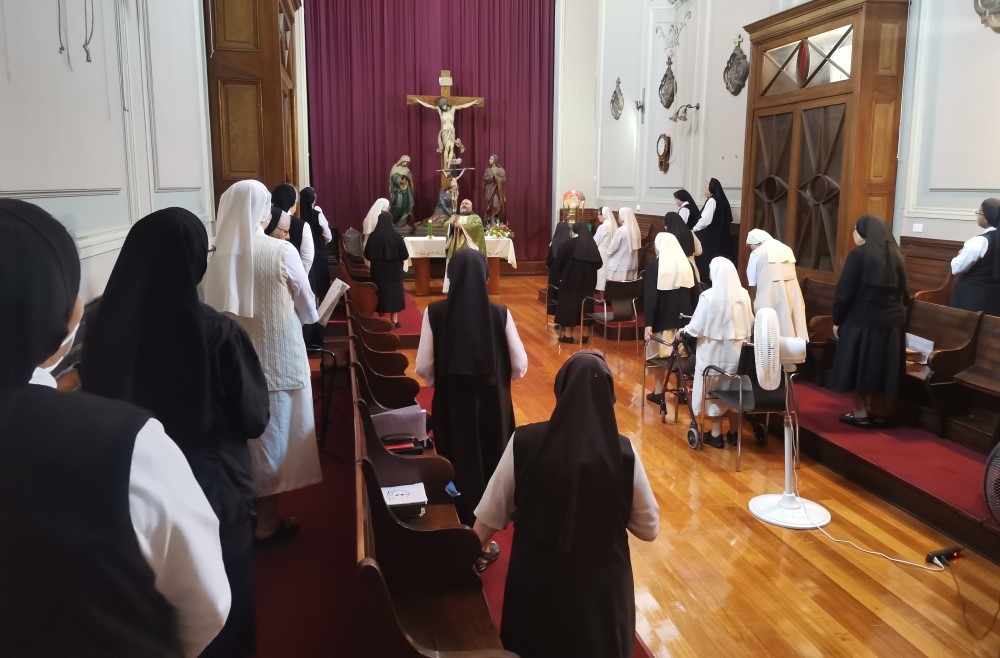 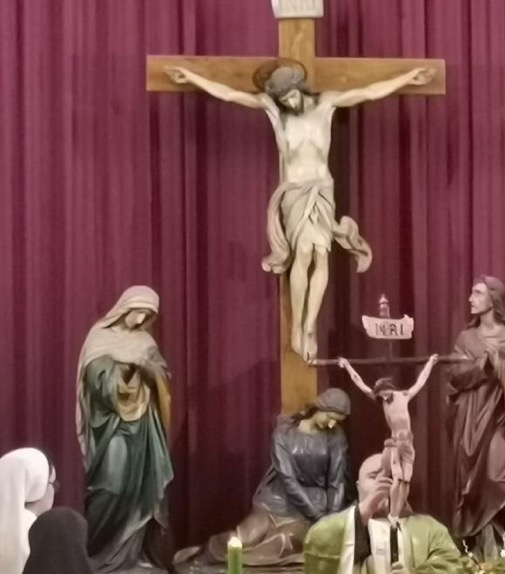 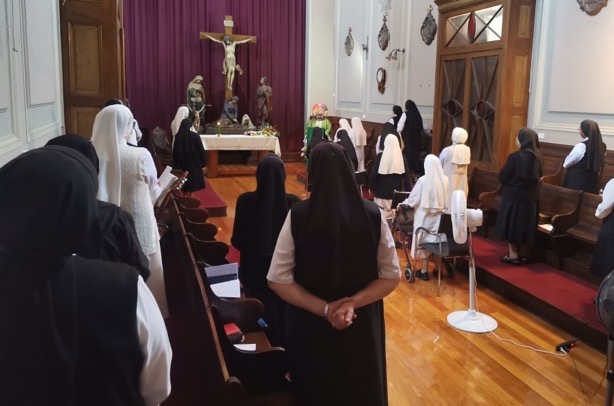 ENERO | PLANIFICADOR ESPIRITUALIDAD
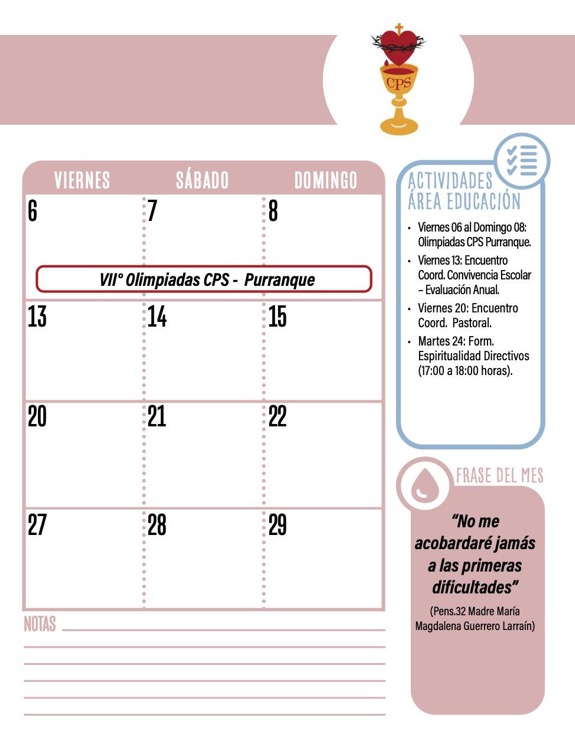 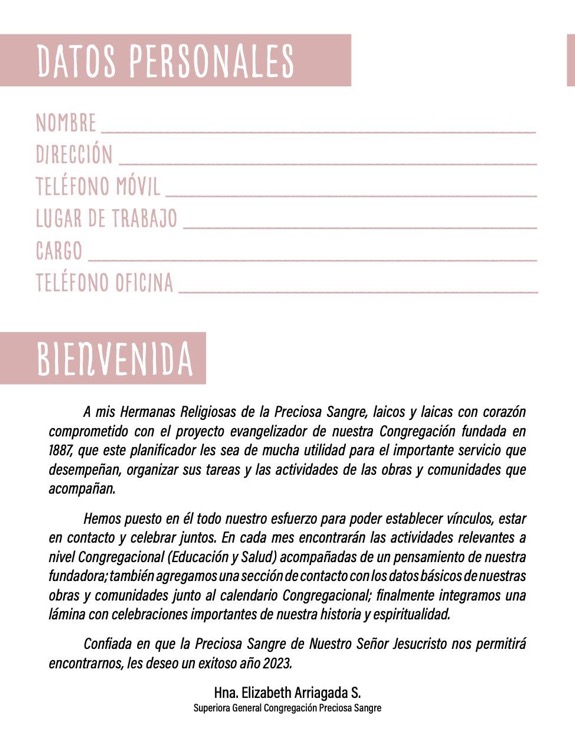 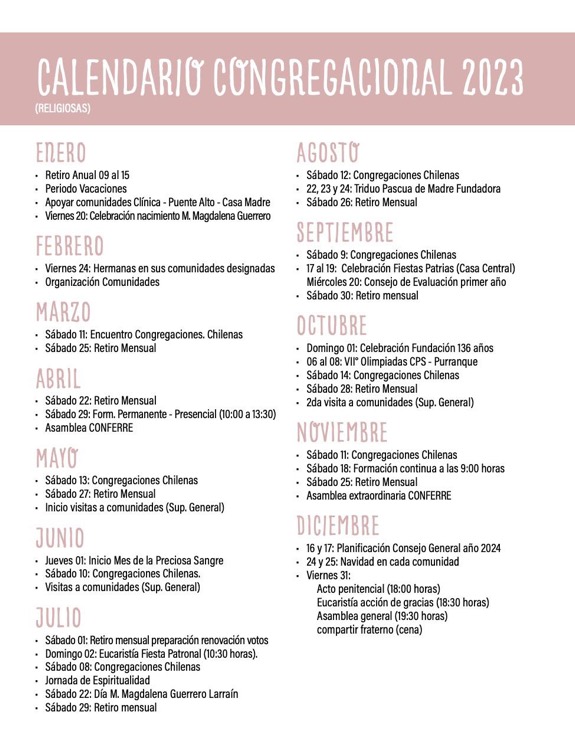 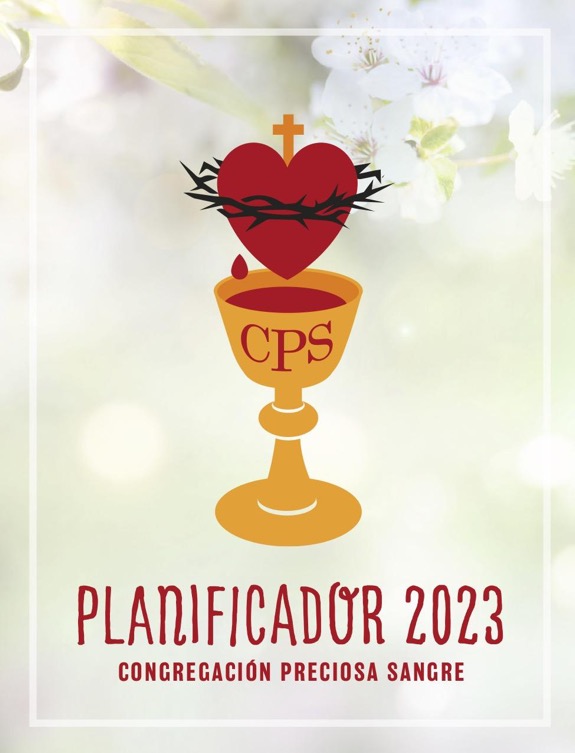 FEBRERO | VACACIONES
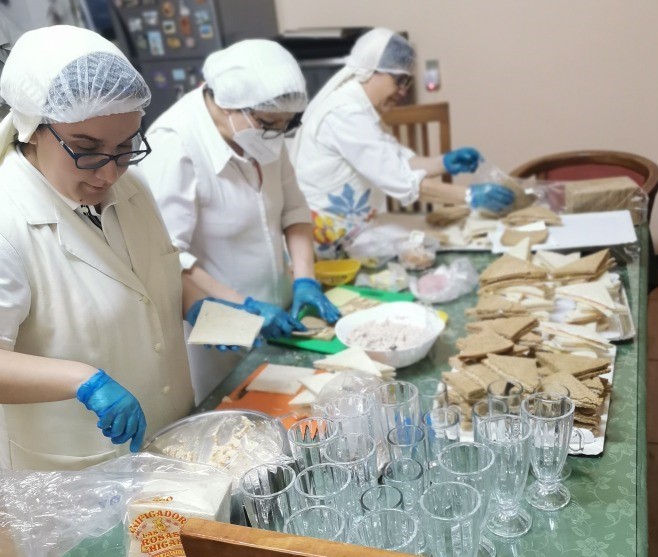 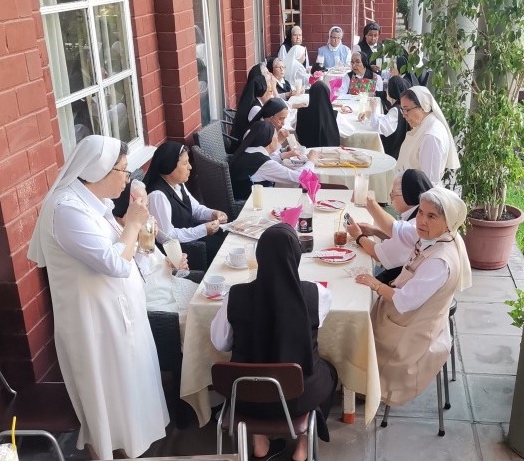 MARZO | INICIO DE AÑO ESCOLAR
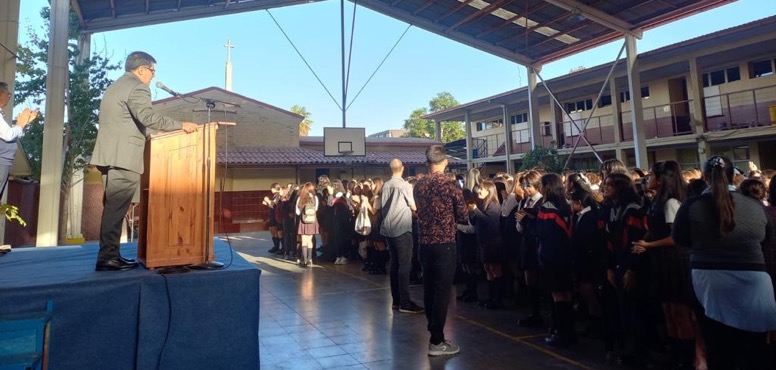 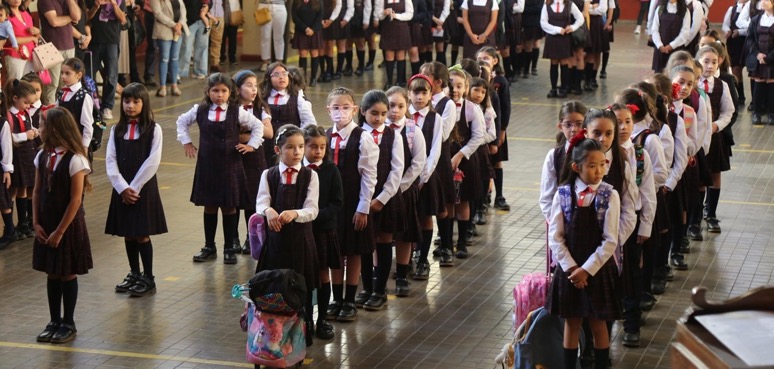 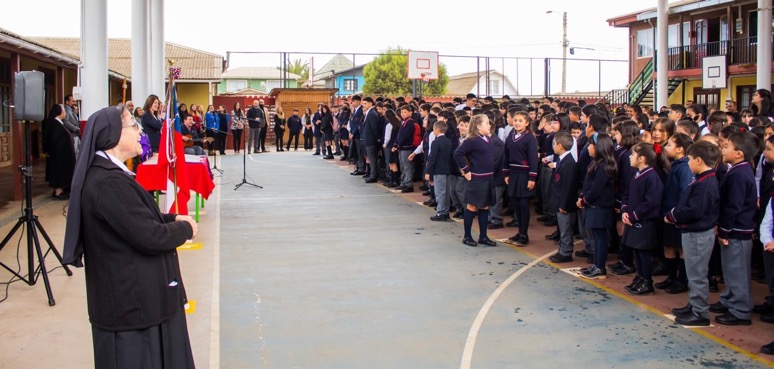 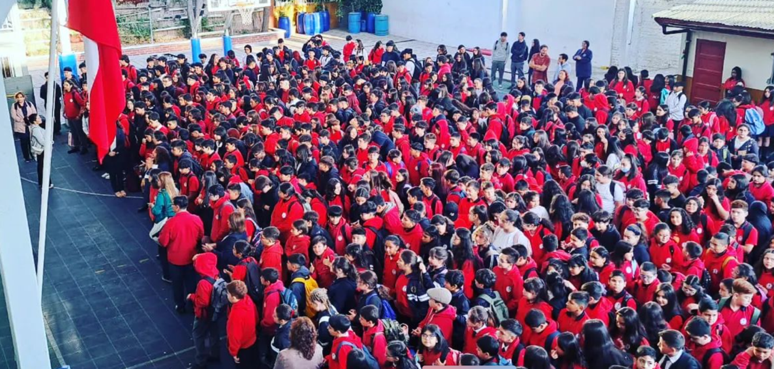 ABRIL | SEMANA SANTA
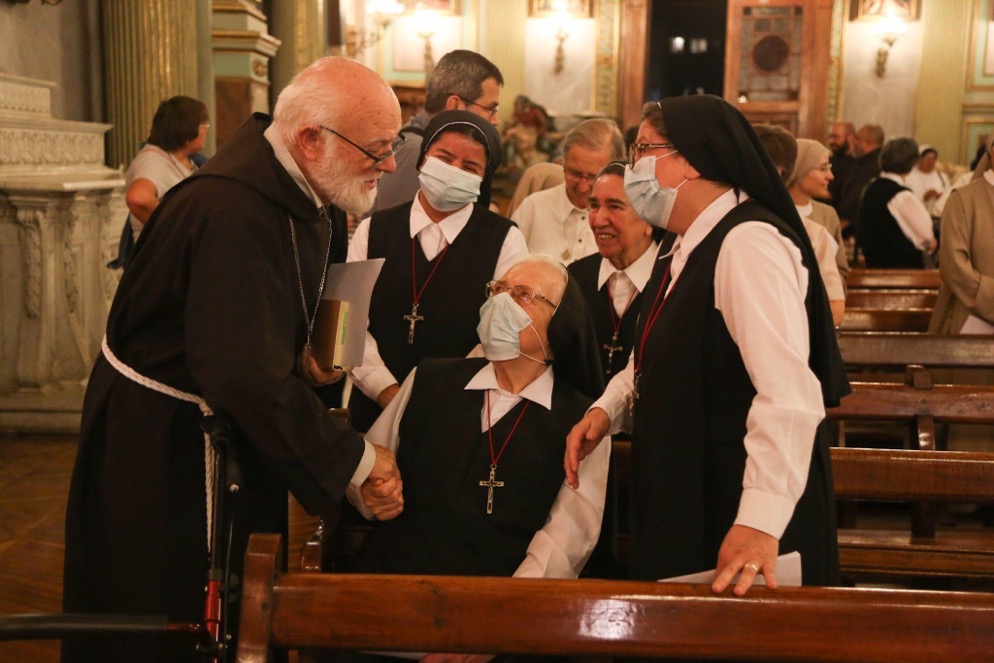 Encuentro con el Pastor junto a las hermanas y hermanos consagrados de Santiago para compartir un momento de oración y fraternidad al inicio de Semana Santa.

Inspirados en la lectura bíblica de los Discípulos de Emaús, los religiosos pudieron compartir desde su vocación sobre las proyecciones de su caminar y las huellas que esperan dejar a través de su servicio.

Noticia en nuestro sitio web.
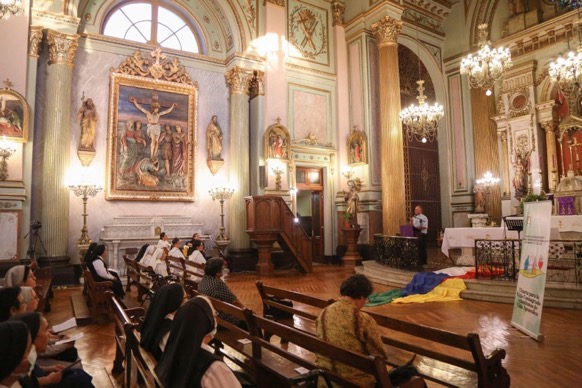 ABRIL | SEMANA SANTA
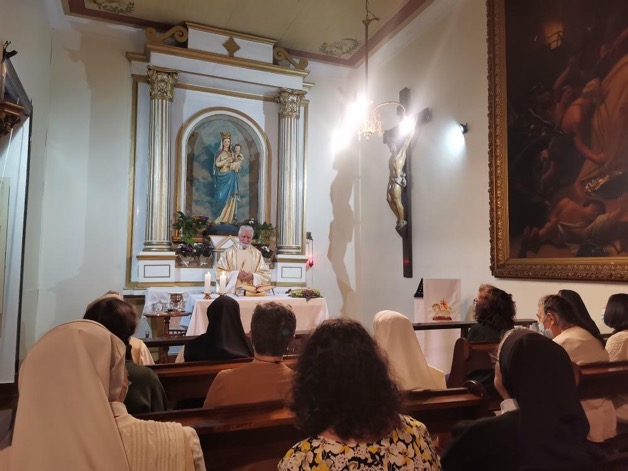 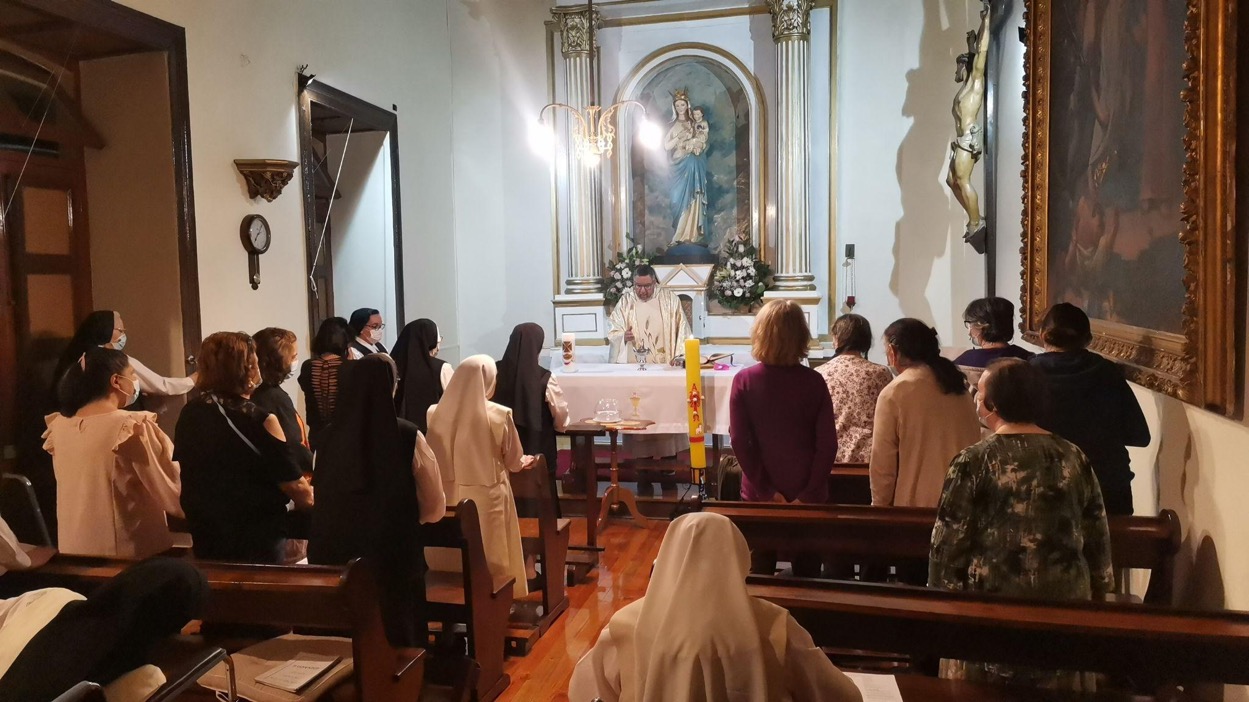 MAYO | RETIRO MENSUAL MODALIDAD VIRTUAL
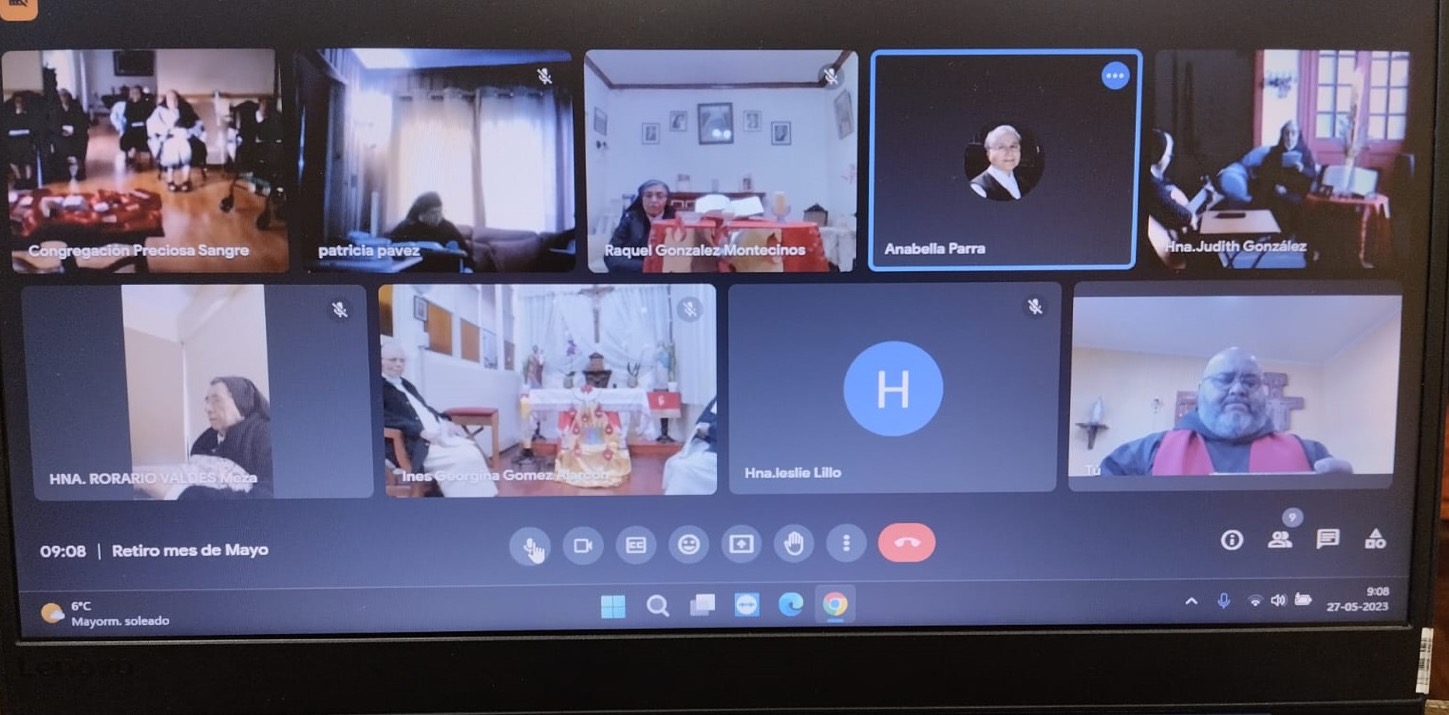 JUNIO | CONGRESO VIDA RELIGIOSA
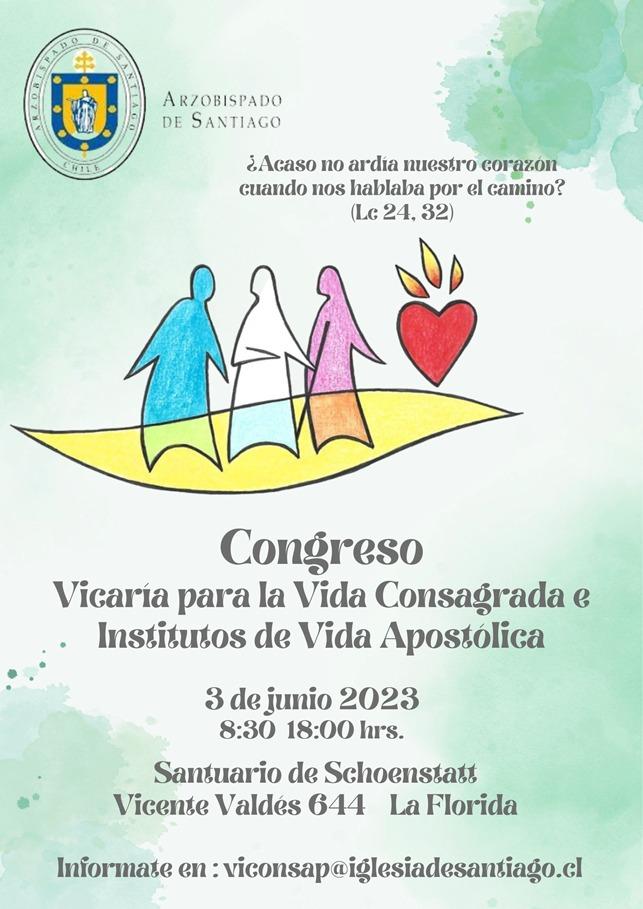 JUNIO | TRIDUO PRECIOSA SANGRE
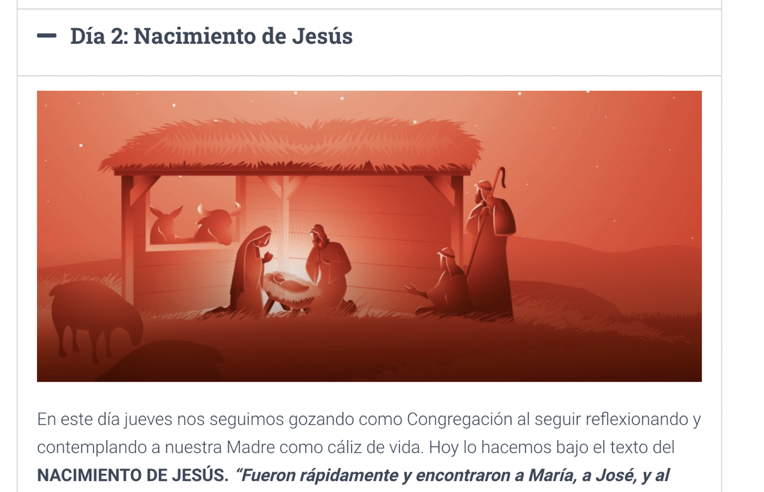 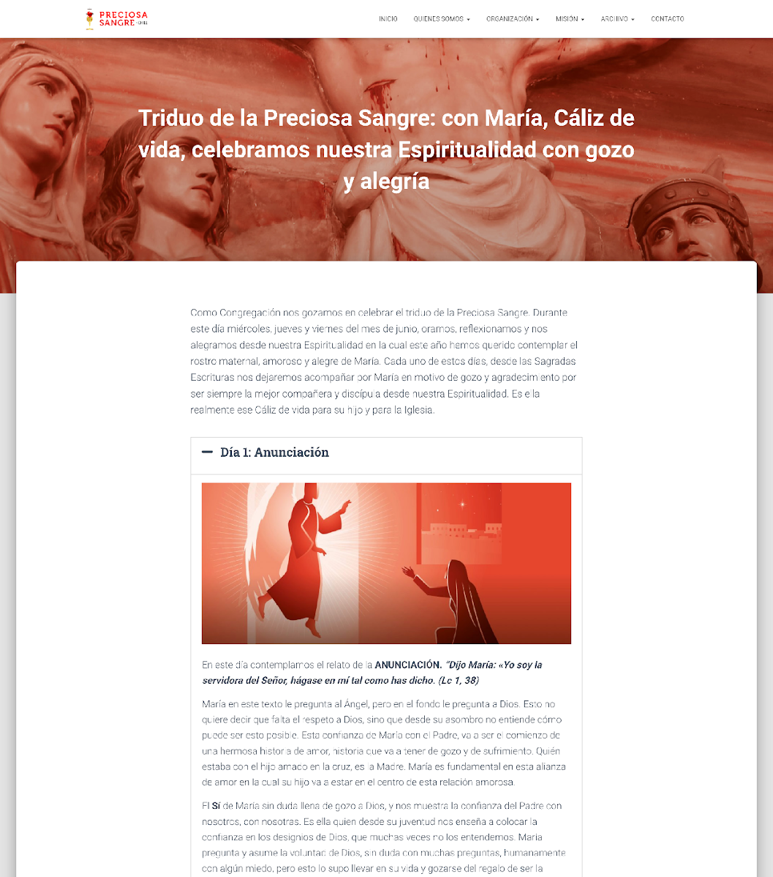 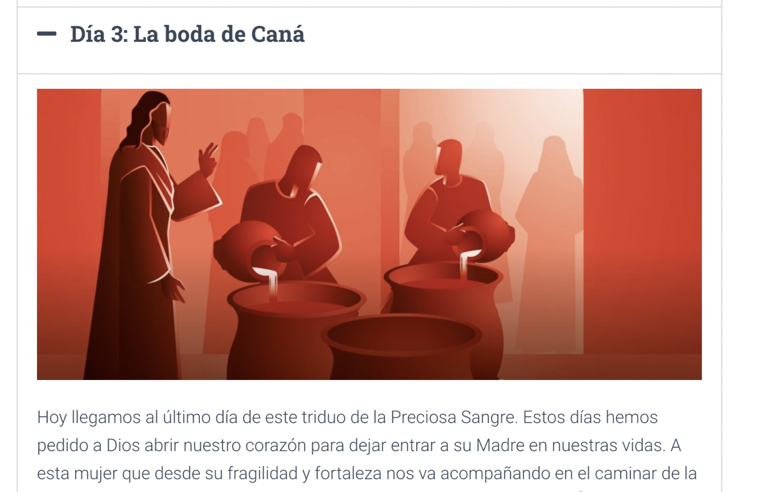 JULIO | CELEBRACIÓN EN CADA COMUNIDAD
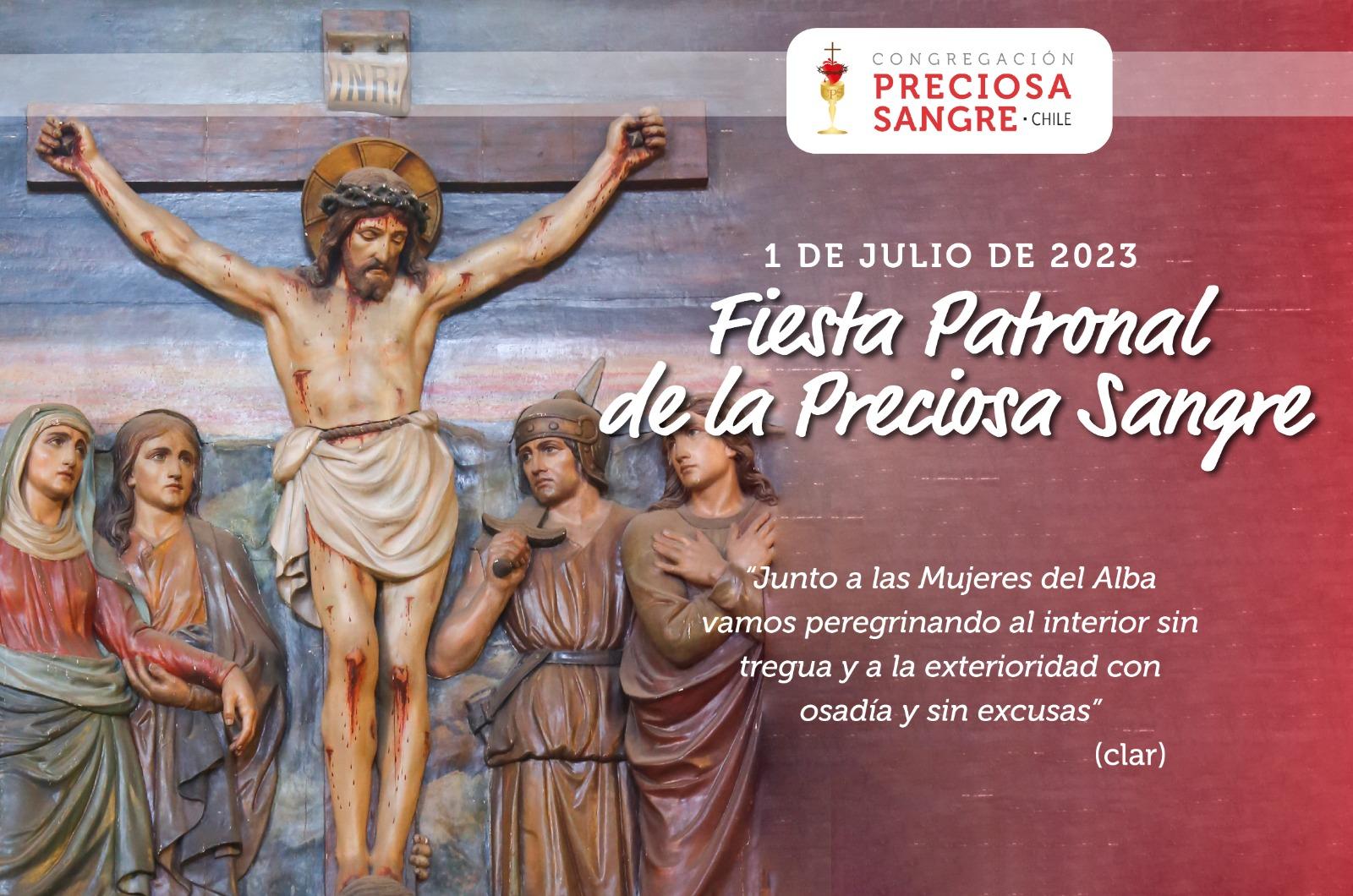 AGOSTO: | TRIDUO MADRE MAGDALENA
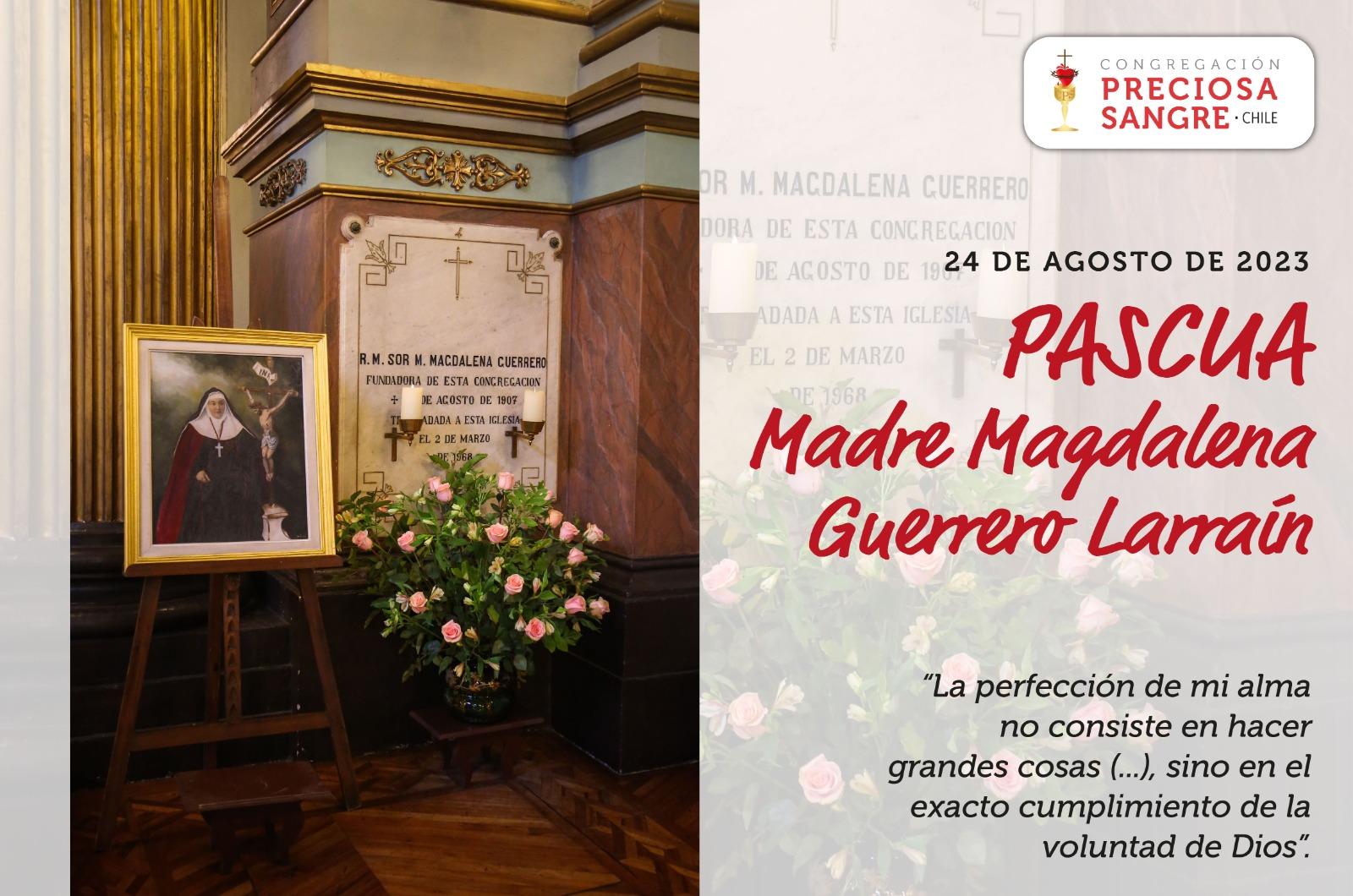 FORMACIÓN ESPIRITUALIDAD 2023
PLAN DE FORMACIÓN EN LA ESPIRITUALIDAD DE LA PRECIOSA SANGRE
ASISTENTES DE LA EDUCACIÓN
DIRECTIVOS COLEGIOS
ÁREA DE LA SALUD
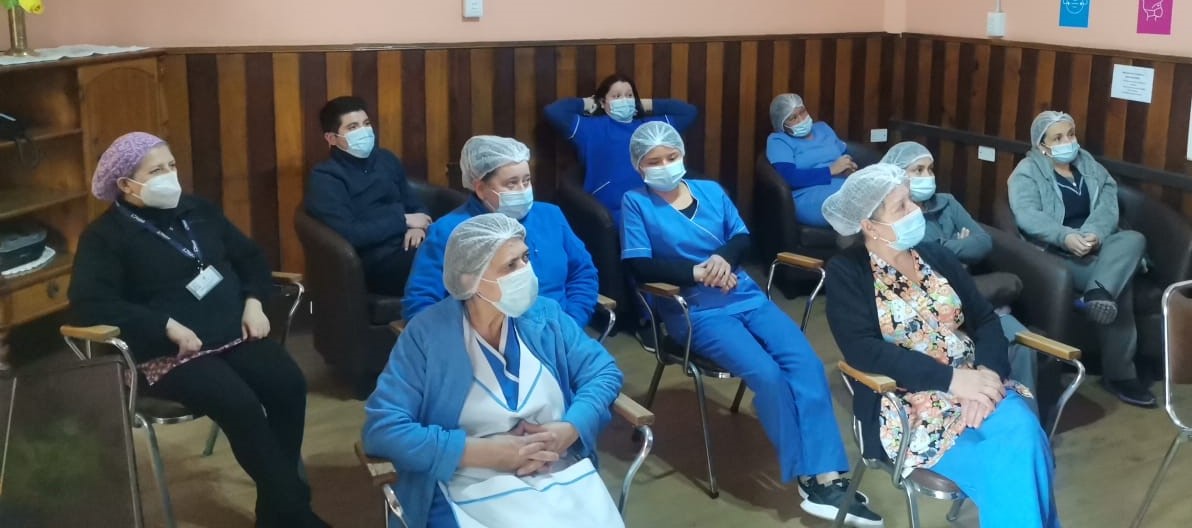 AGOSTO | TRIDUO VIDA RELIGIOSA
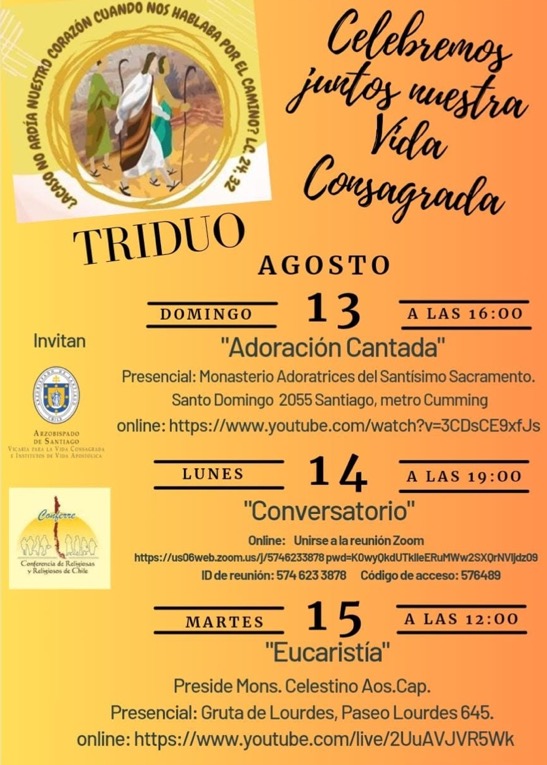 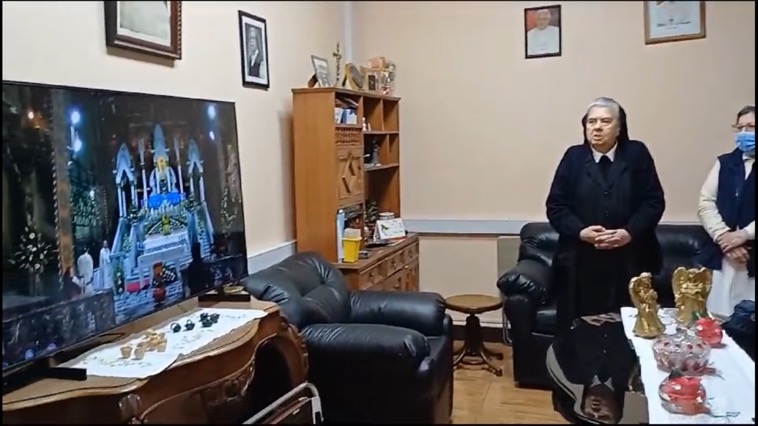 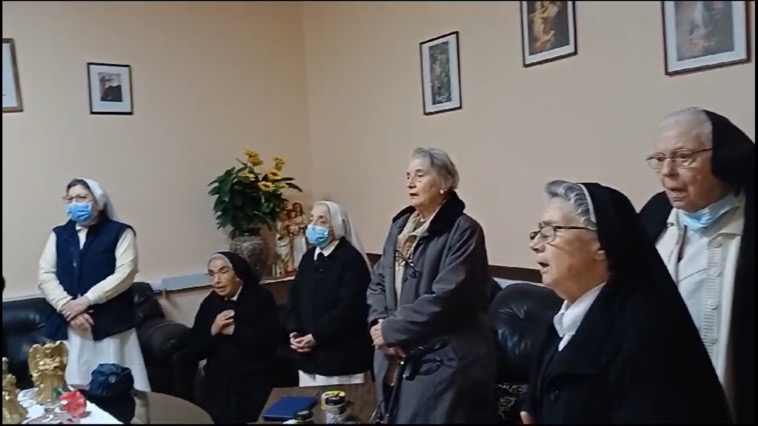 SEPTIEMBRE | ASAMBLEA
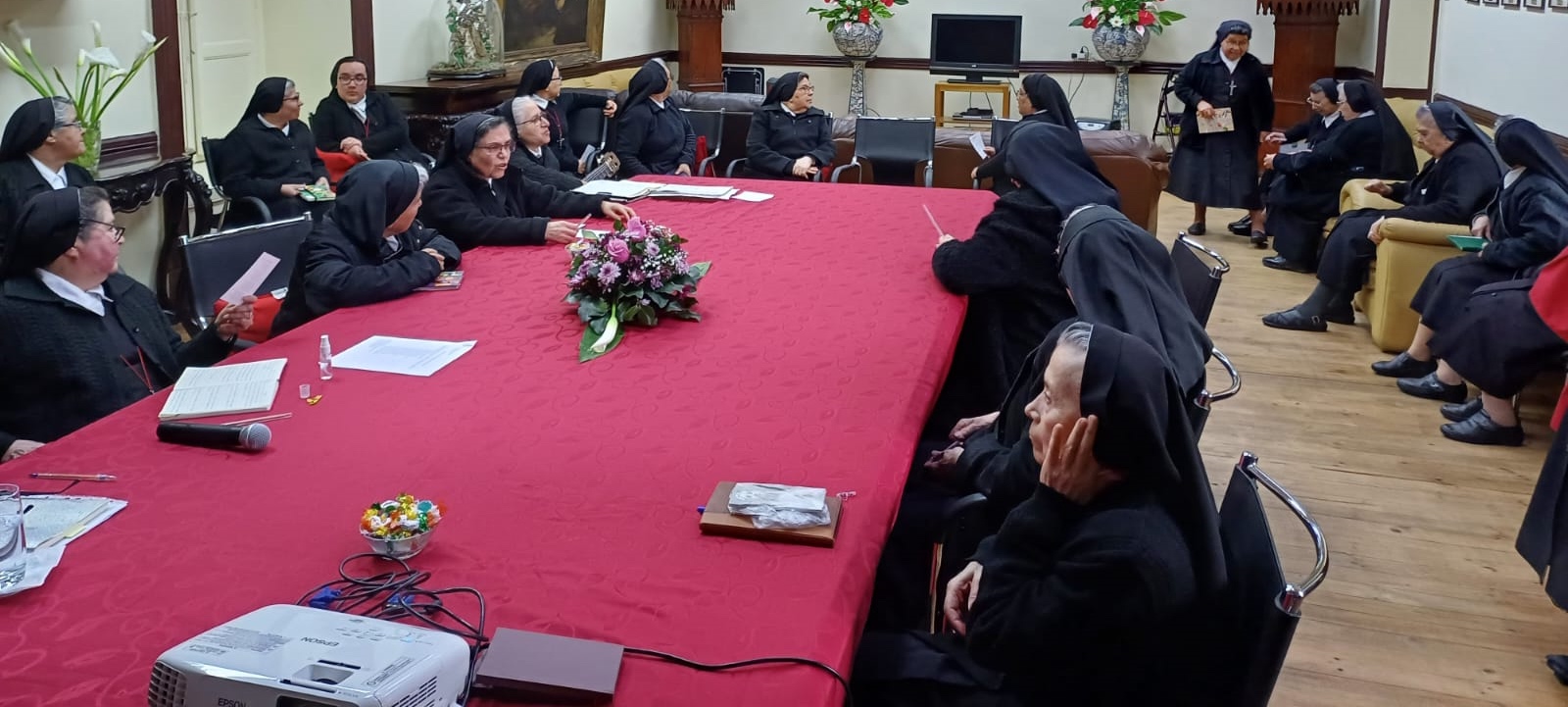 SEPTIEMBRE-DICIEMBRE | VIDEO VOCACIONAL
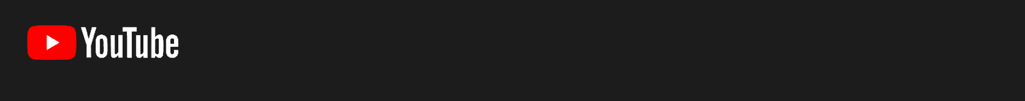 Su objetivo principal es inspirar vocaciones desde nuestra Espiritualidad y destacar la historia de la Congregación y las contribuciones de nuestras religiosas a la sociedad.
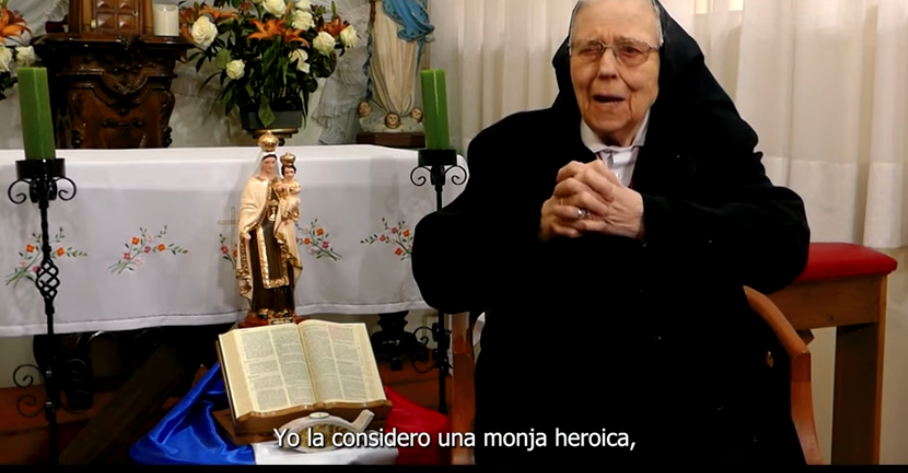 El trailer del video que fue estrenado en ceremonia final de las Olimpiadas ya acumula + 3.700 visitas en Youtube e Instagram.
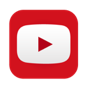 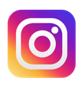 El video final se estrenará en enero de 2024.
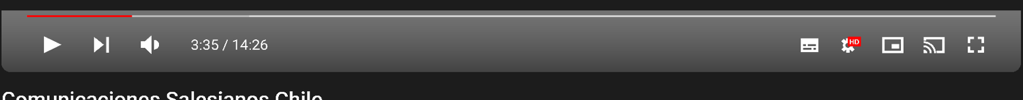 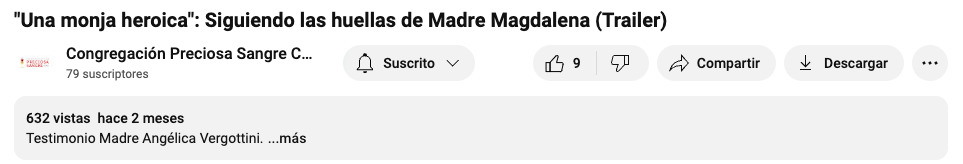 OCTUBRE | VII OLIMPIADAS PRECIOSA SANGRE
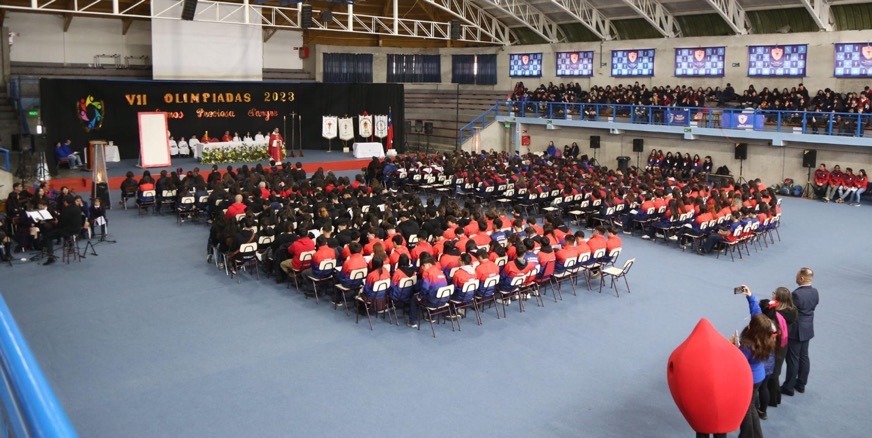 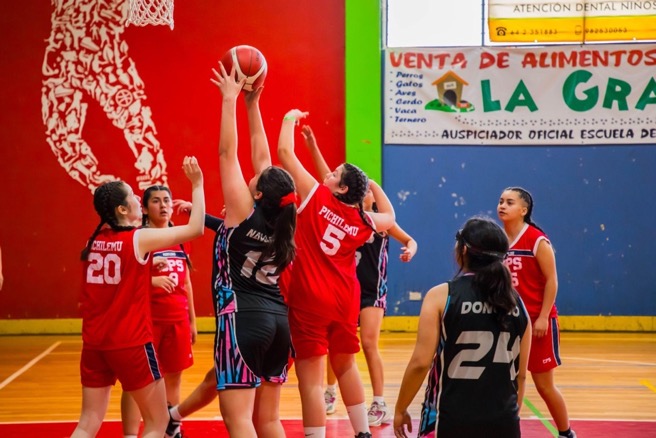 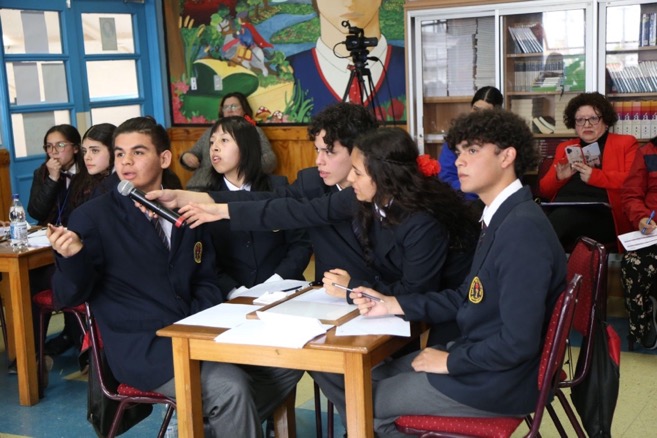 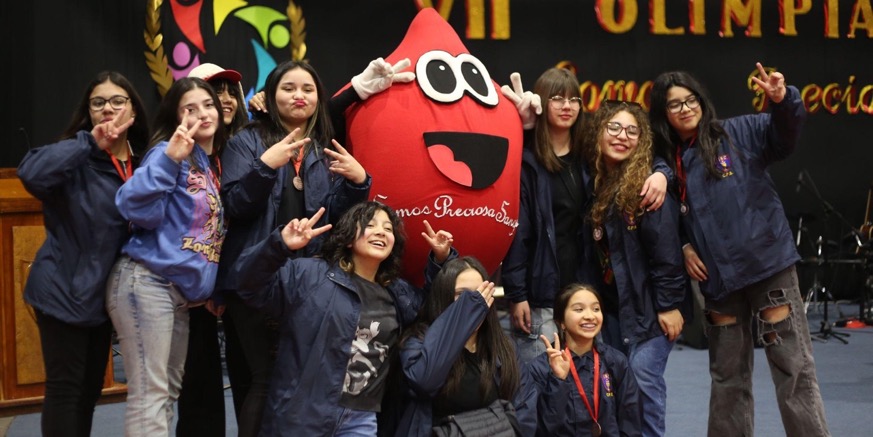 OCTUBRE | VII OLIMPIADAS PRECIOSA SANGRE
FOCO EN CONVIVENCIA ESCOLAR
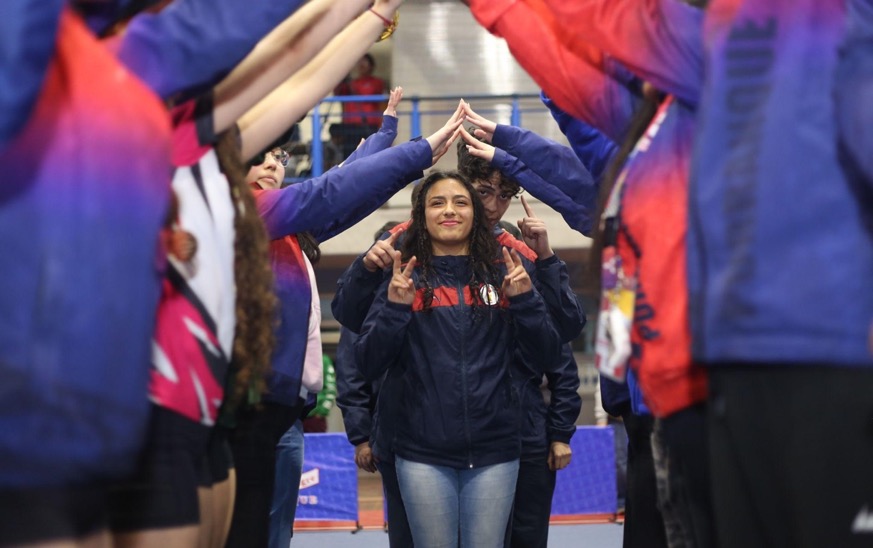 En noche de Danza los equipos celebran juntos a las ganadoras y terminan todos bailando.
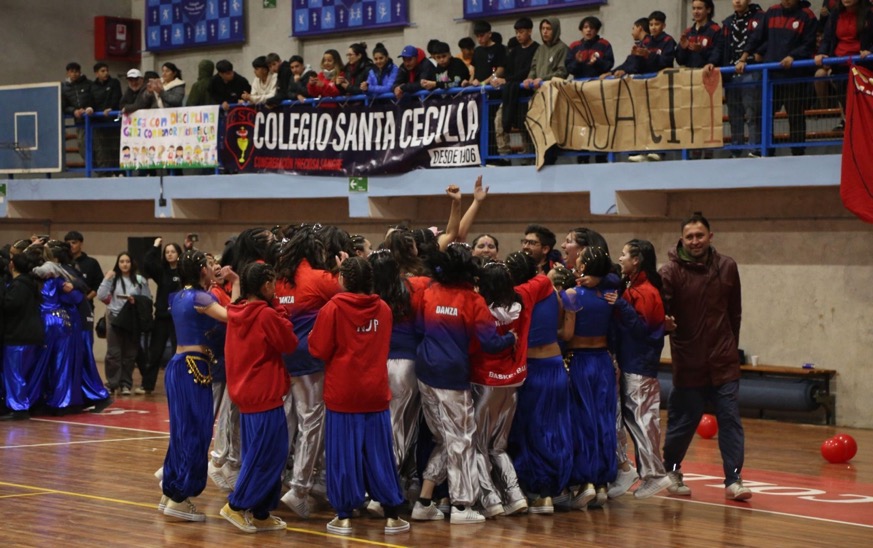 Otras delegaciones hacen pasillo de honor de forma espontánea para que los ganadores suban a recibir el primer lugar.
OCTUBRE | CELEBRANDO LOS 136 AÑOS
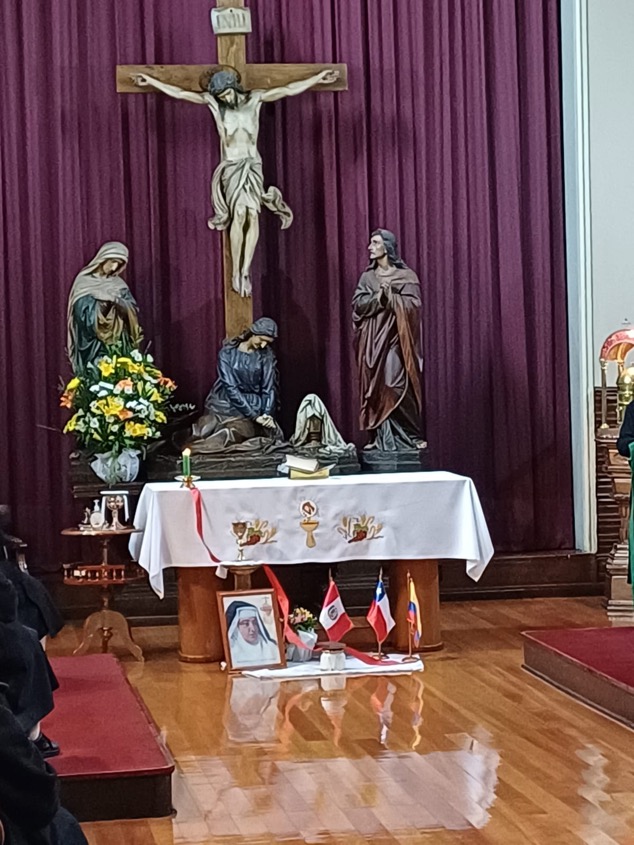 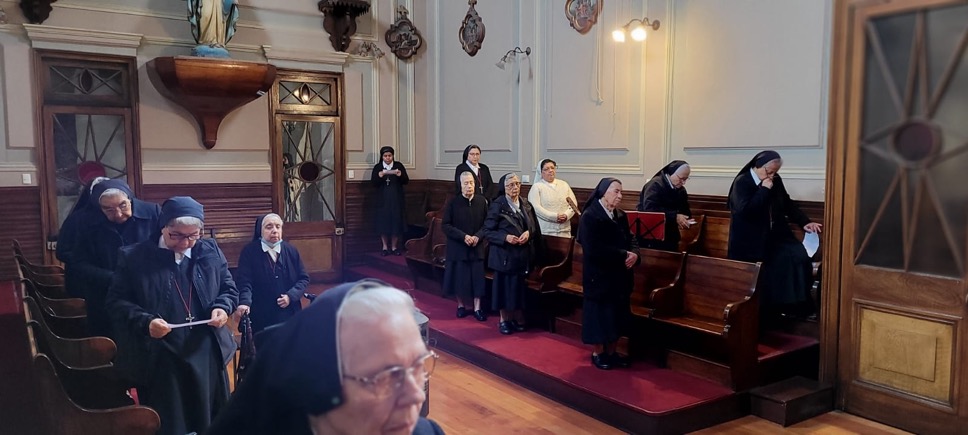 NOVIEMBRE | VISITA PURRANQUE
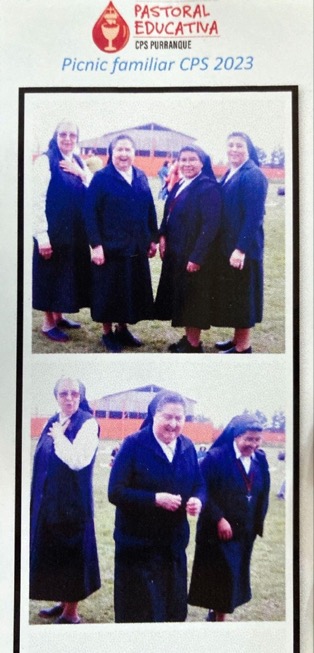 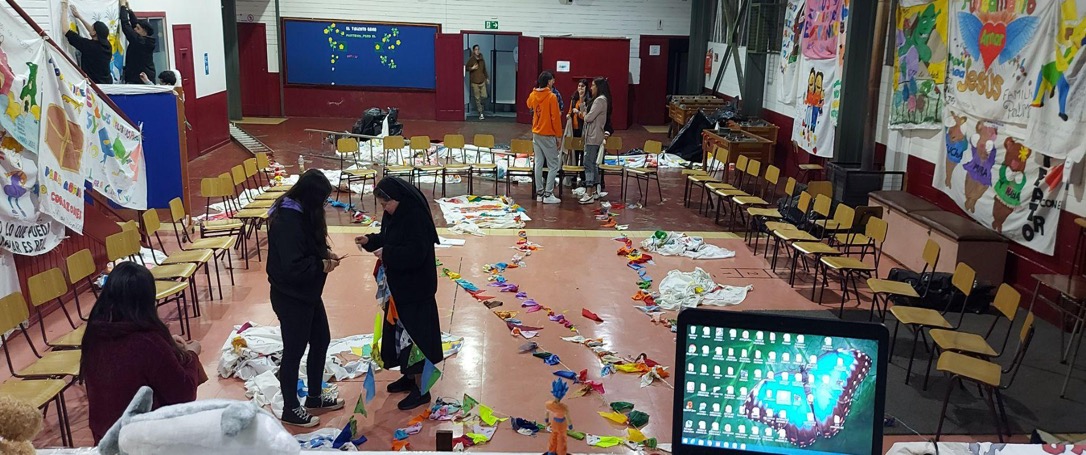 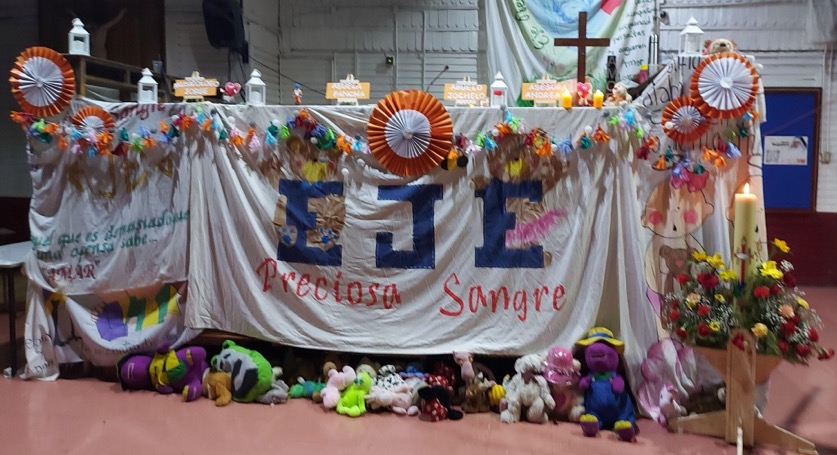 DICIEMBRE | MISA DE NOCHE BUENA CON MONSEÑOR
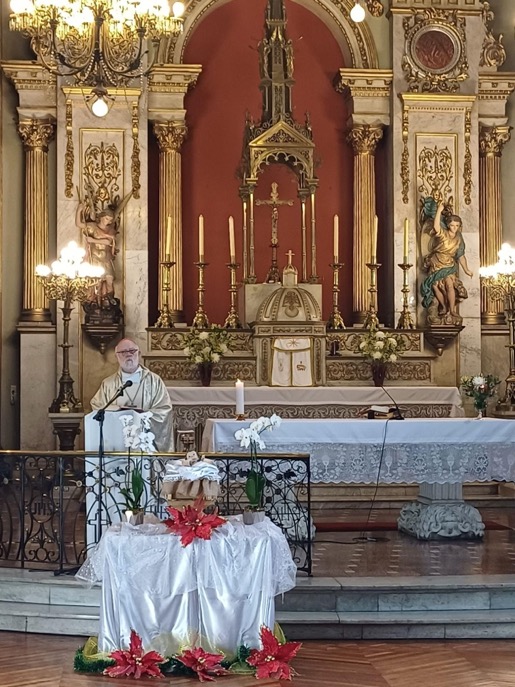 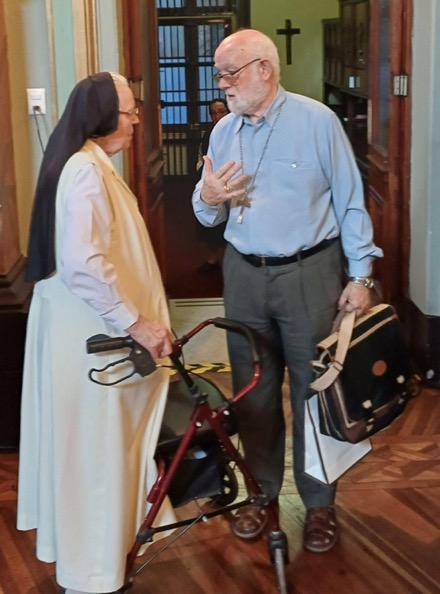 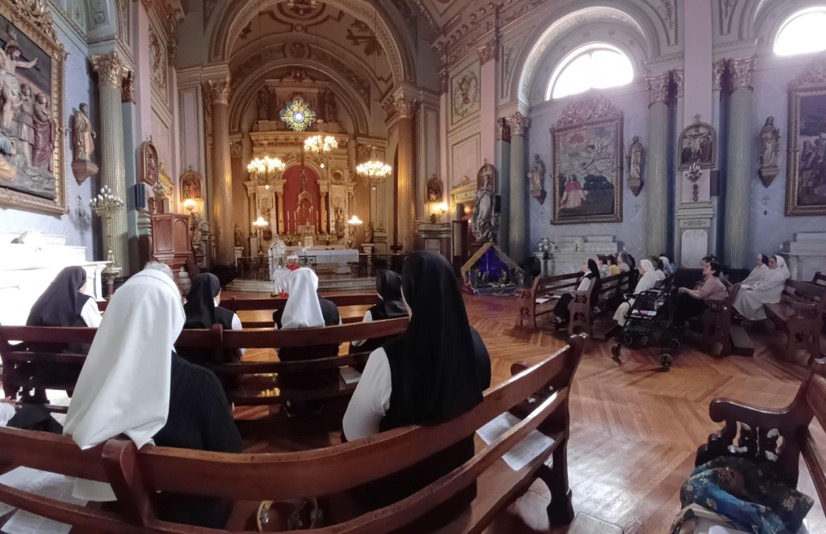 COMUNIDAD PICHILEMU | INICIO OBRA
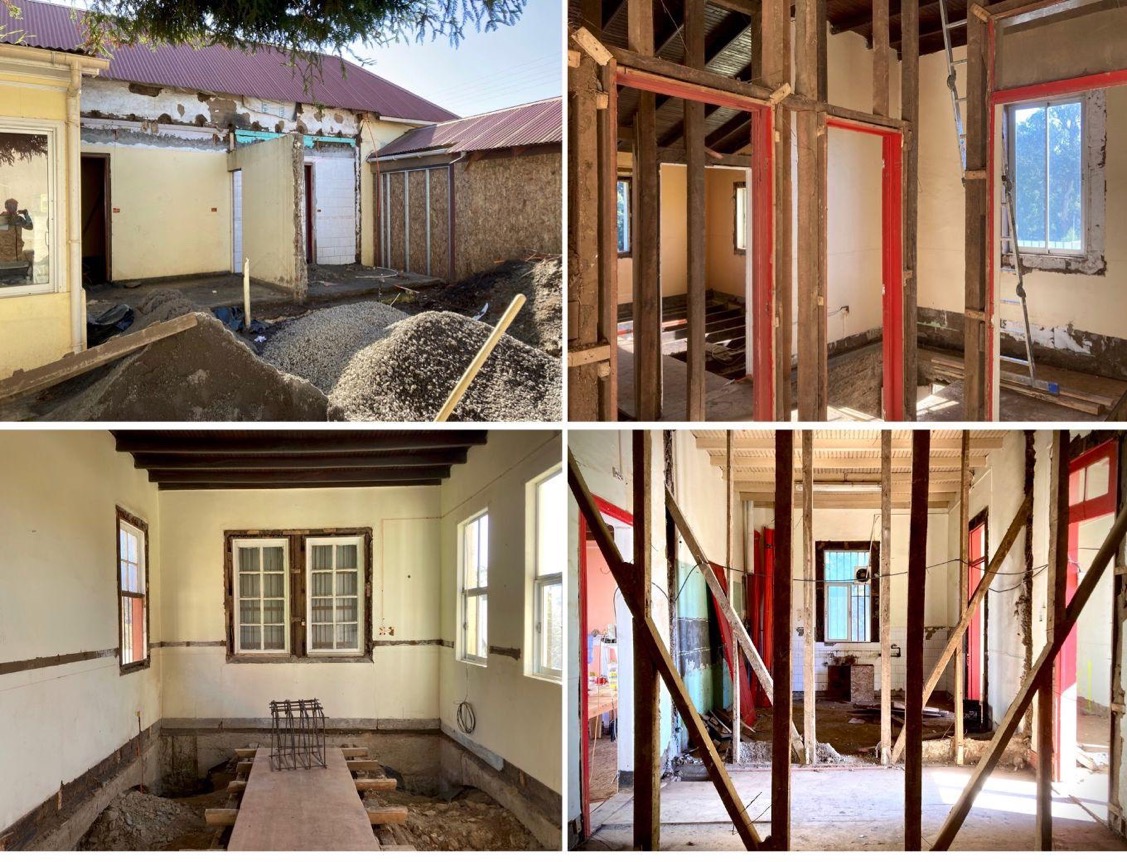 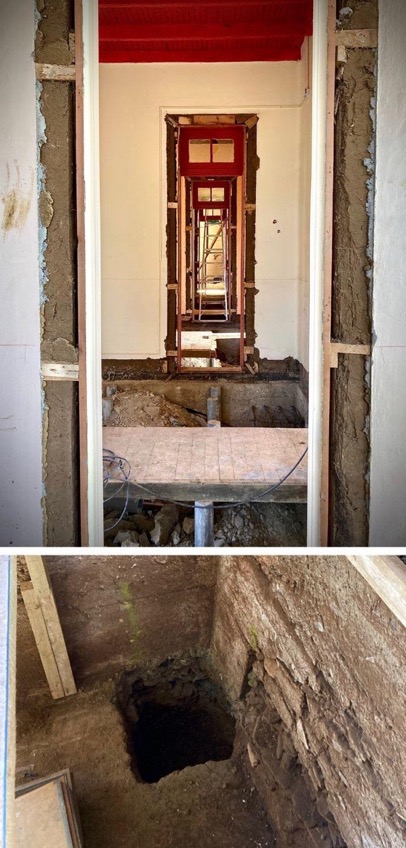 COMUNIDAD PICHILEMU | AVANCES EN SEPTIEMBRE
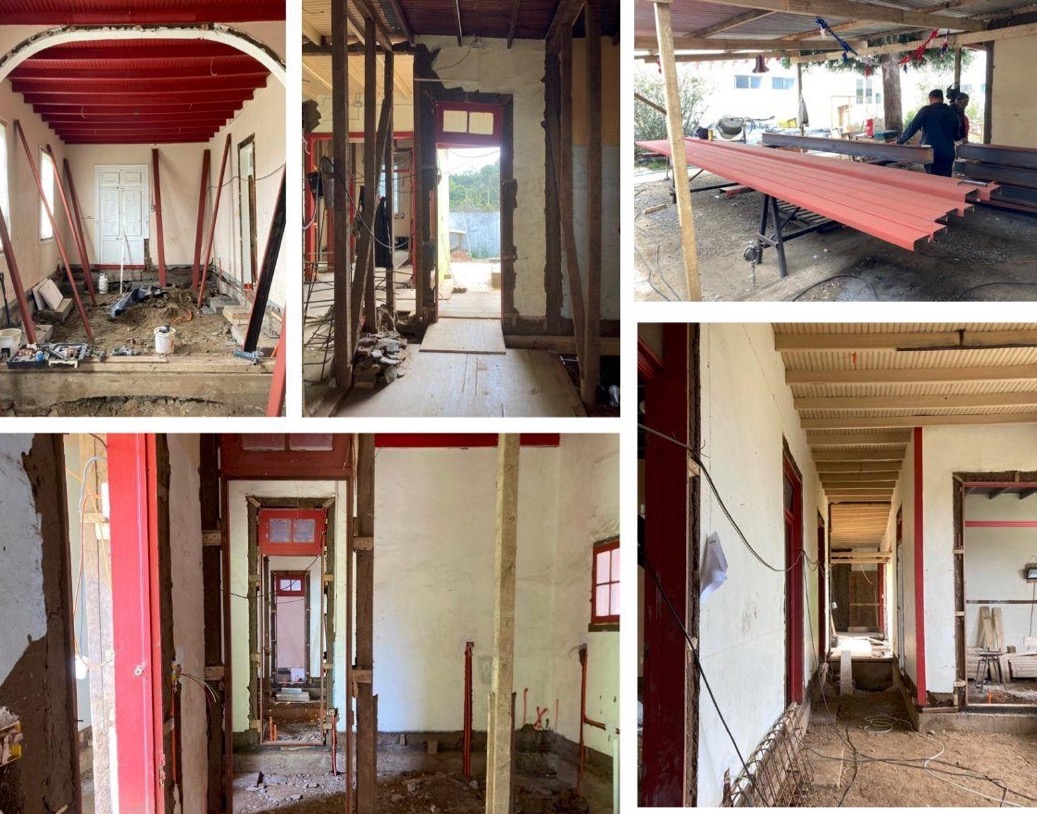 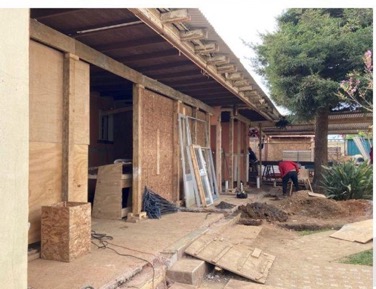 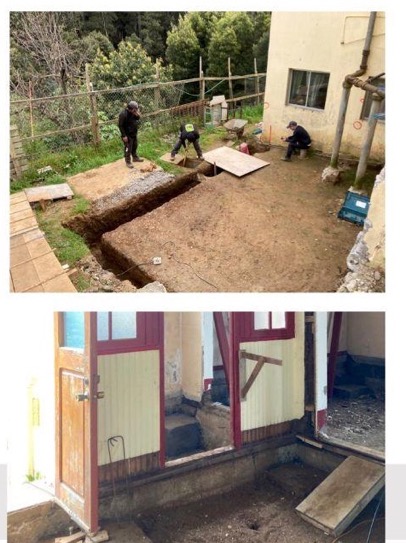 COMUNIDAD PICHILEMU | AVANCES EN DICIEMBRE
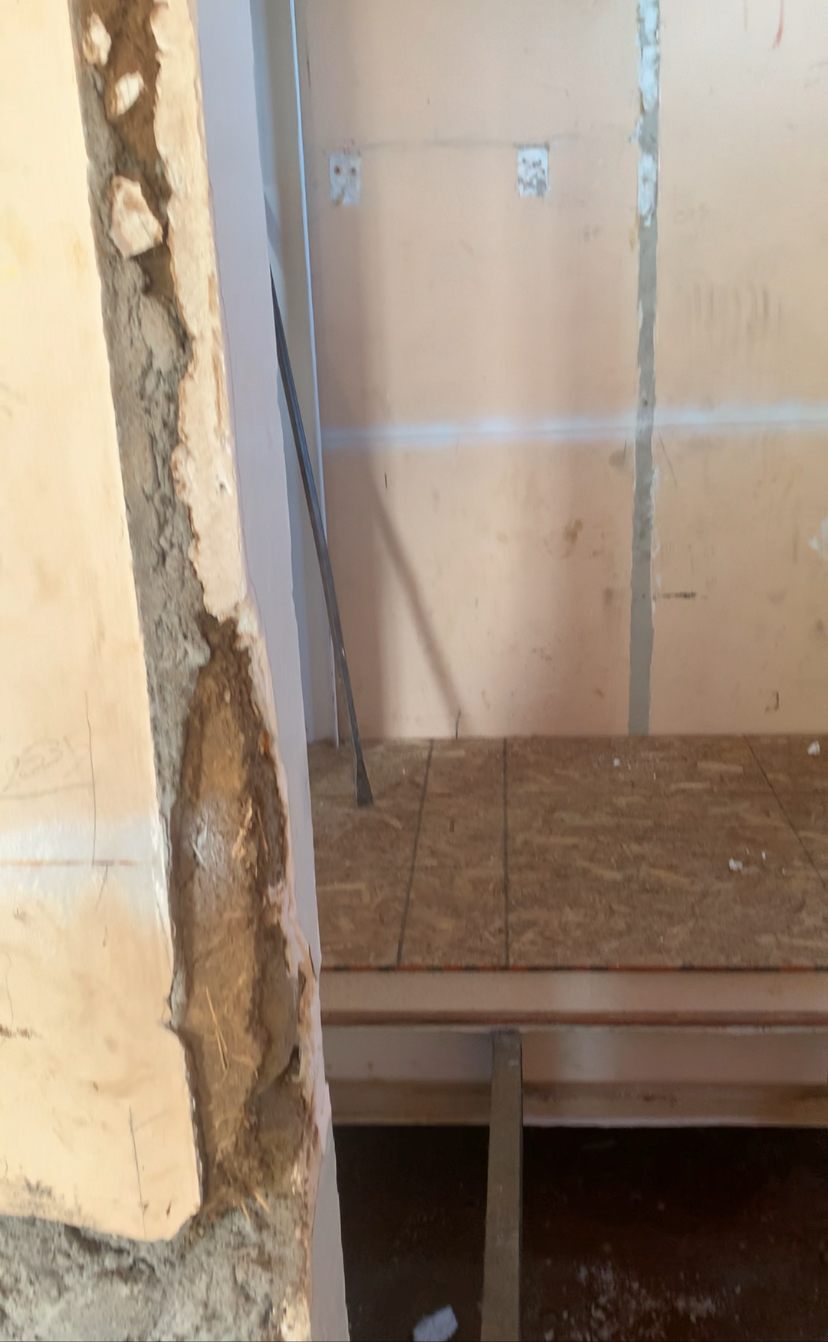 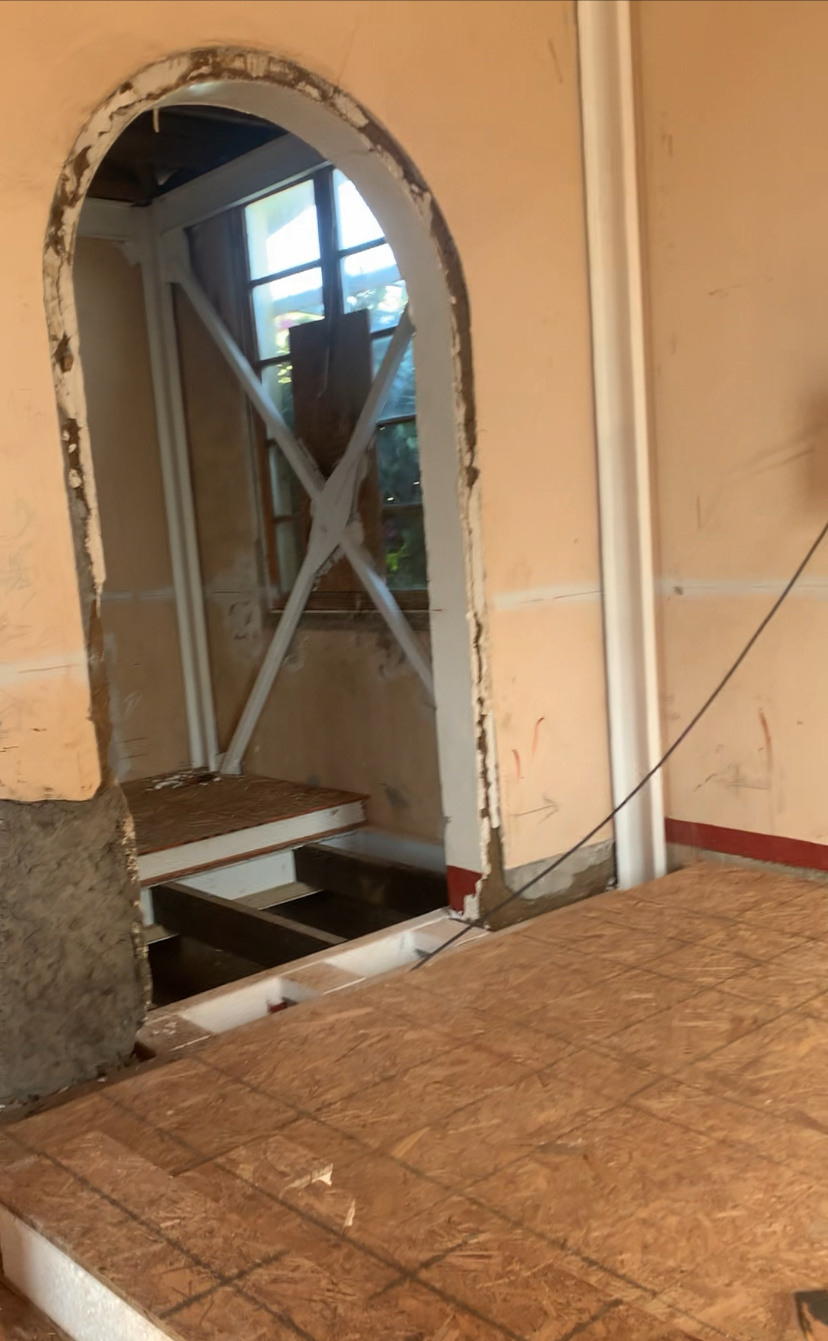 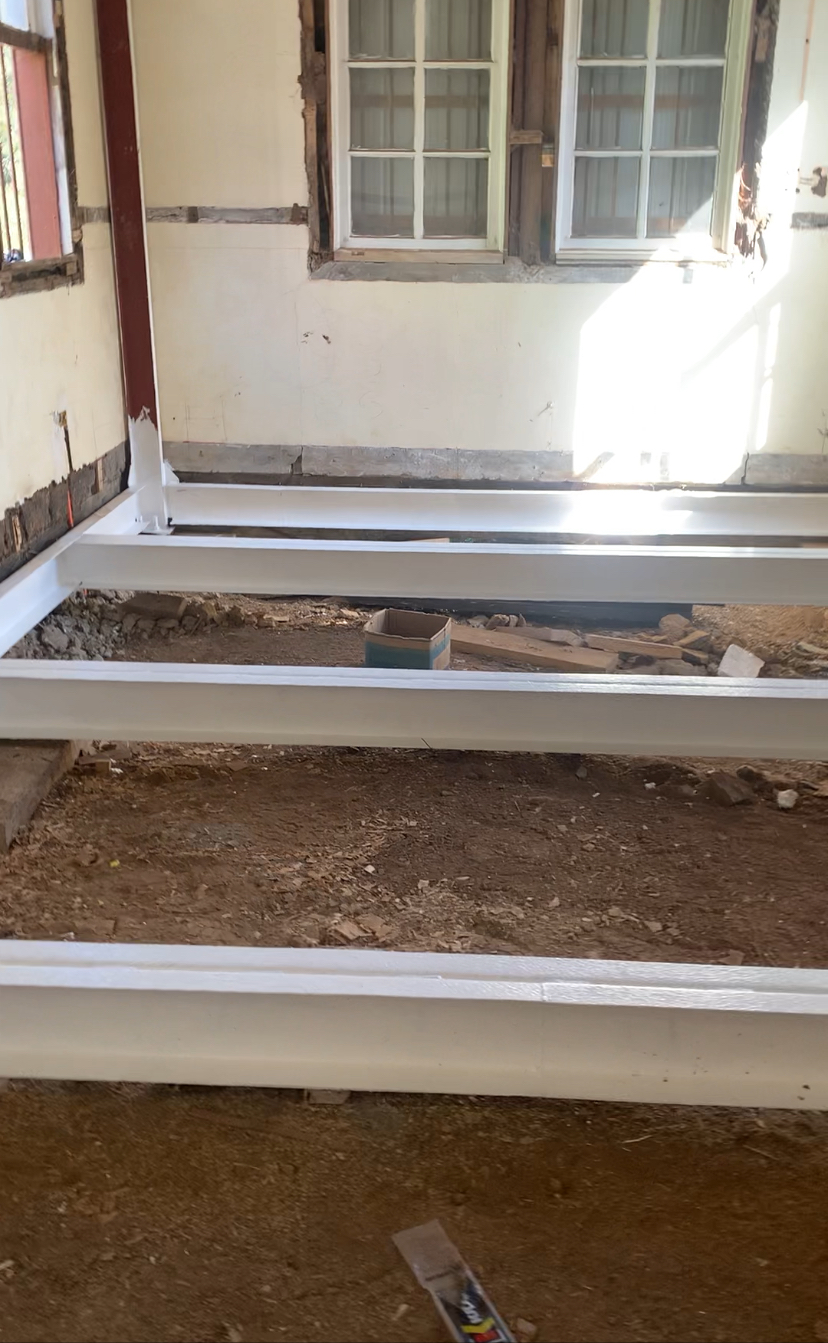 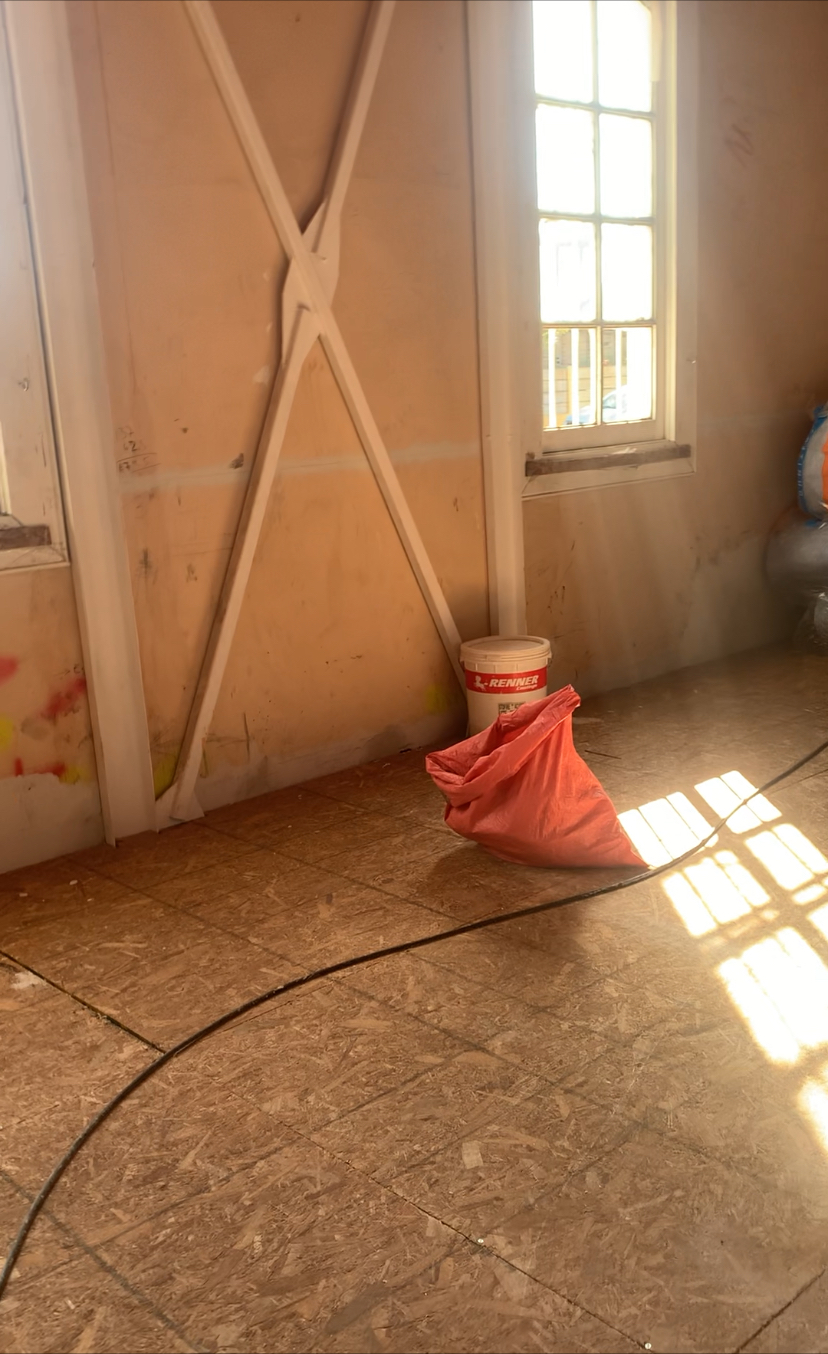 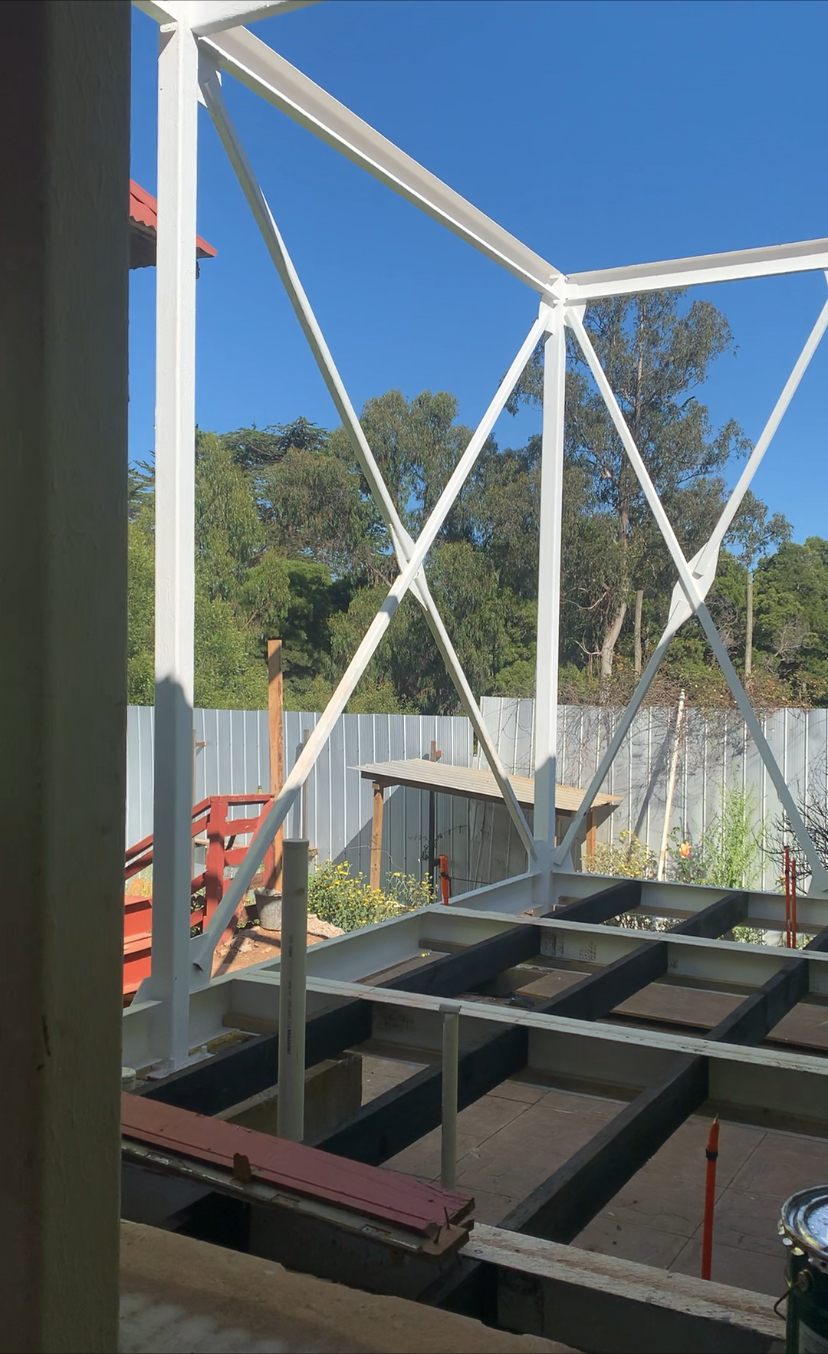 HOGAR DE PUENTE ALTO
Cuidador  Sr. Marcos Salazar
Retraso en licitación de Fonasa, que da tiempo para subsanar temas pendientes.
Congregación hará arreglo en  febrero  y marzo 2024  de:  aleros y obras menores por $6.000.000., para presentar el inmueble a gobernador y alcalde de la Comuna.
Arreglo Techo: entidad con quien haremos alianza está buscando aportes económicos.
HOGAR DE PUENTE ALTO
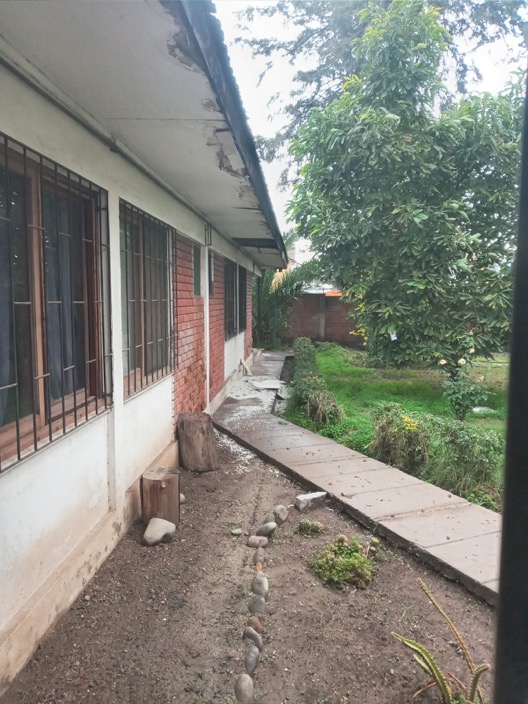 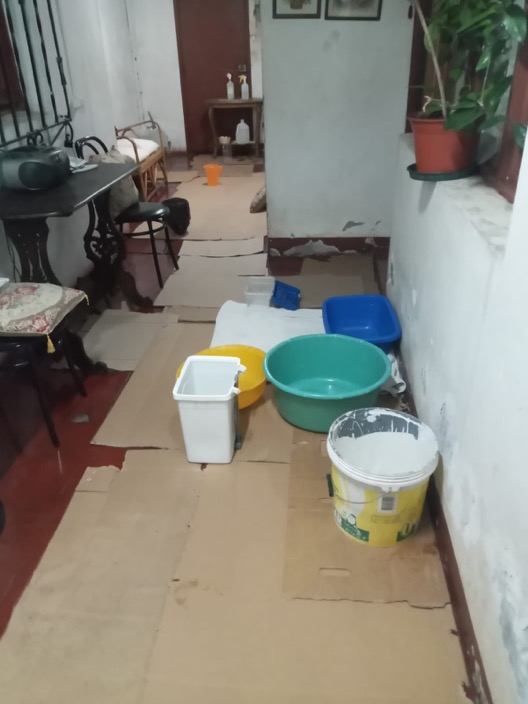 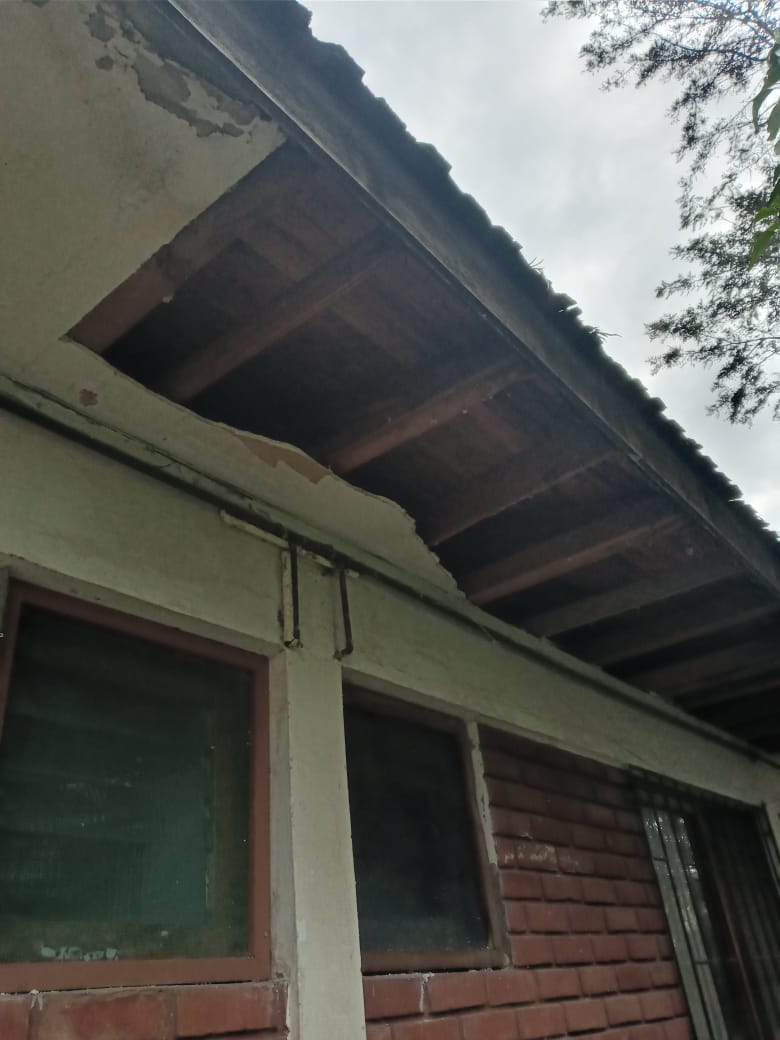 HOGAR DE PUENTE ALTO
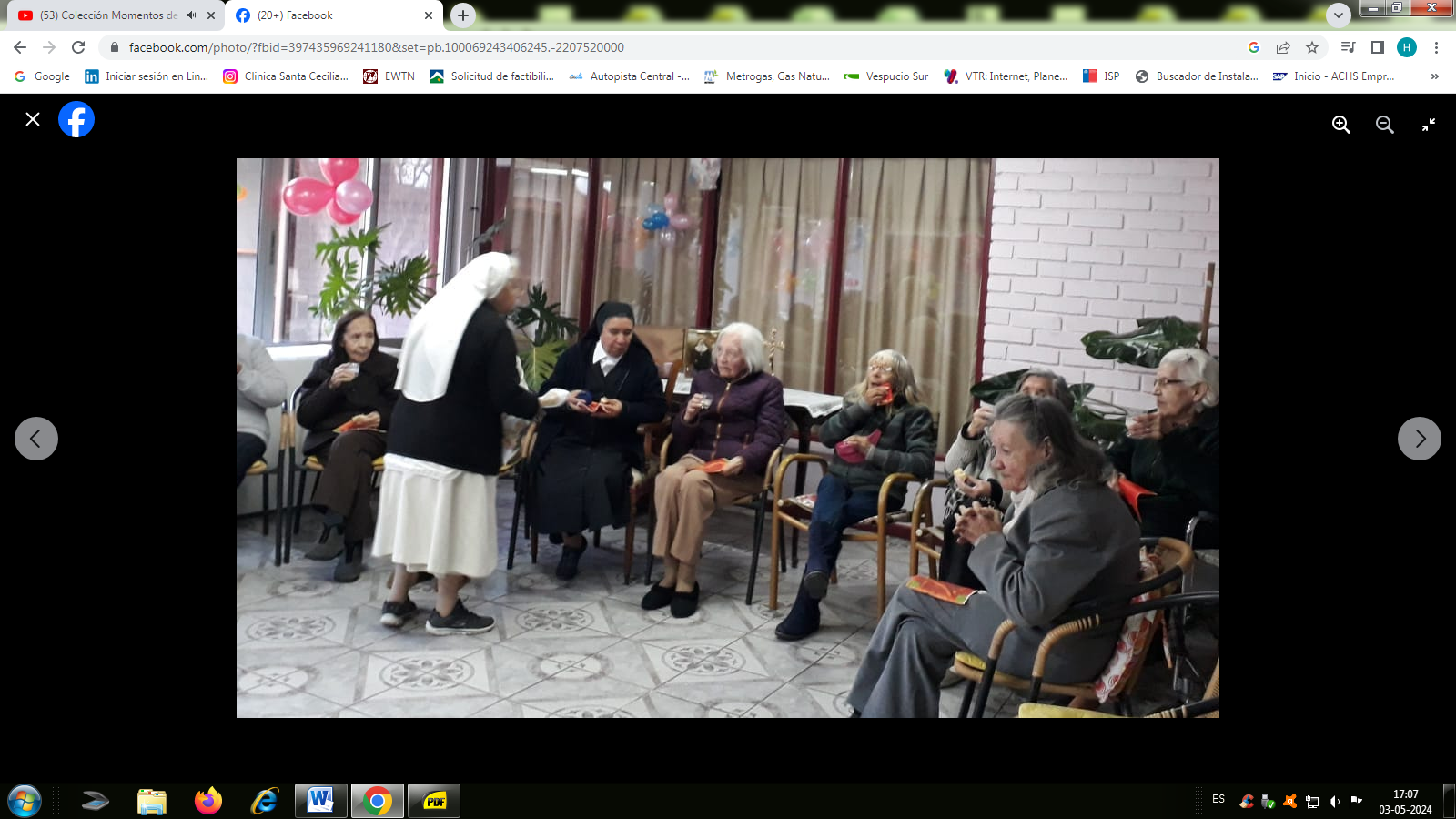 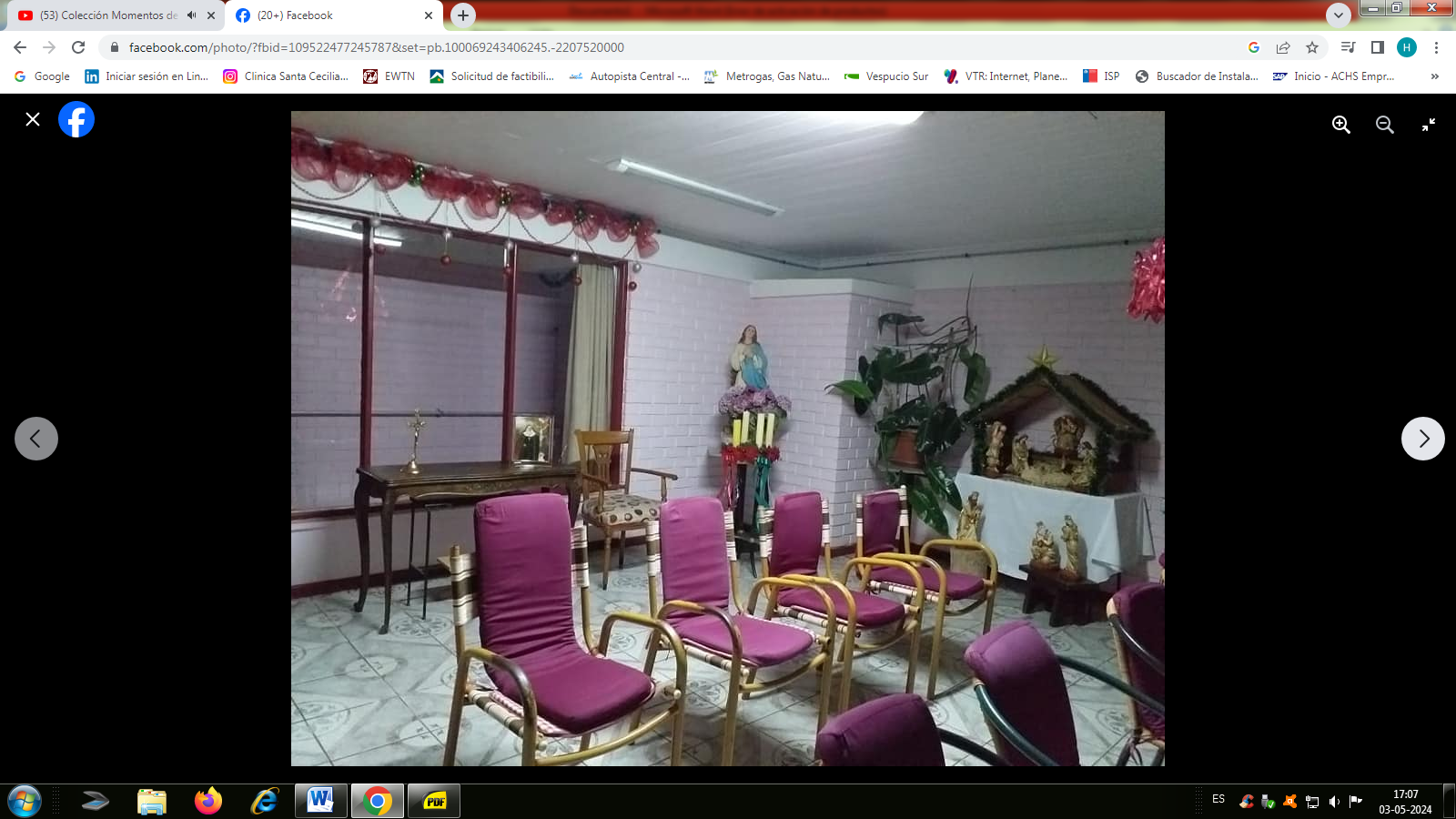 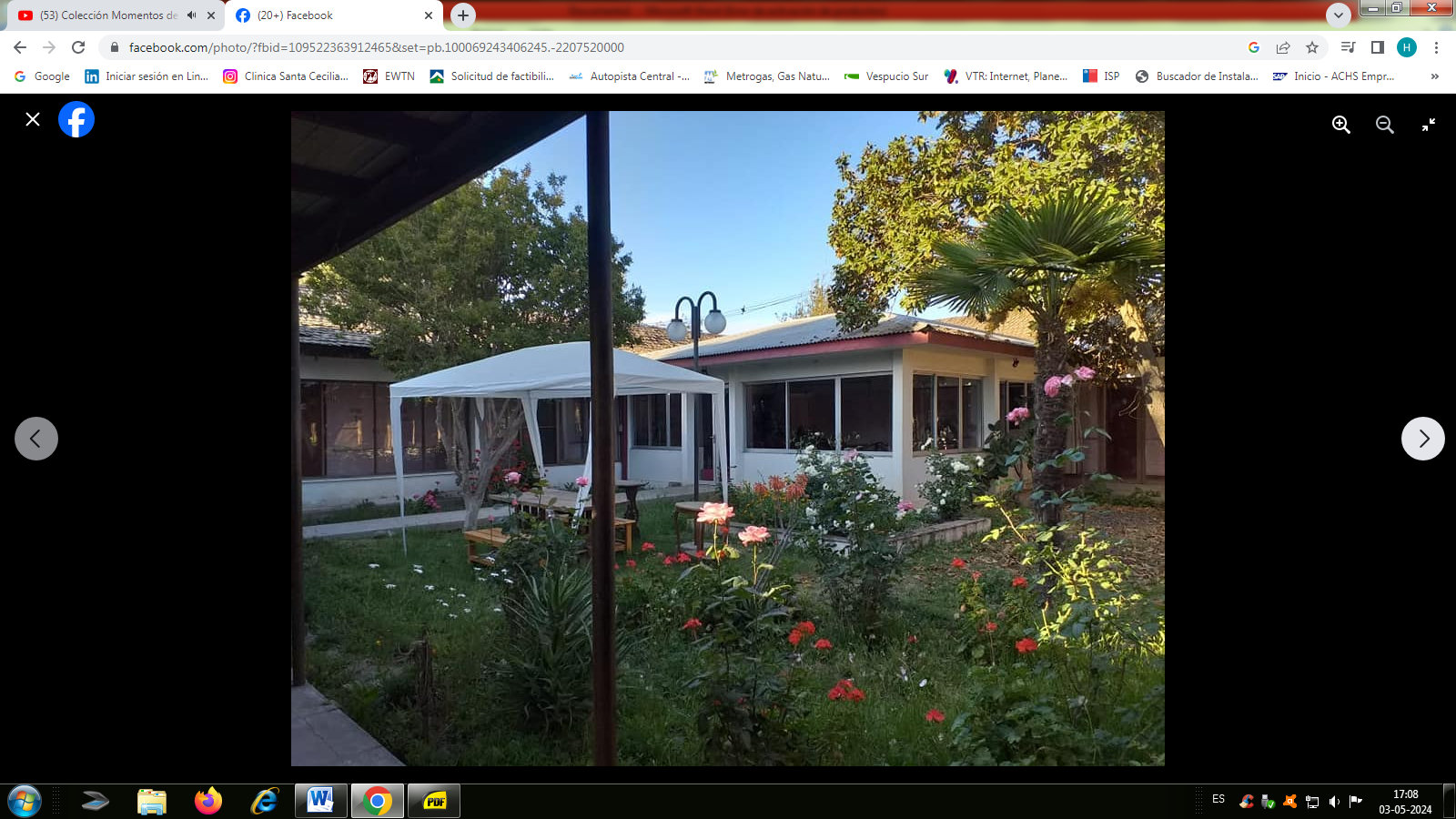 HOGAR DE PUENTE ALTO
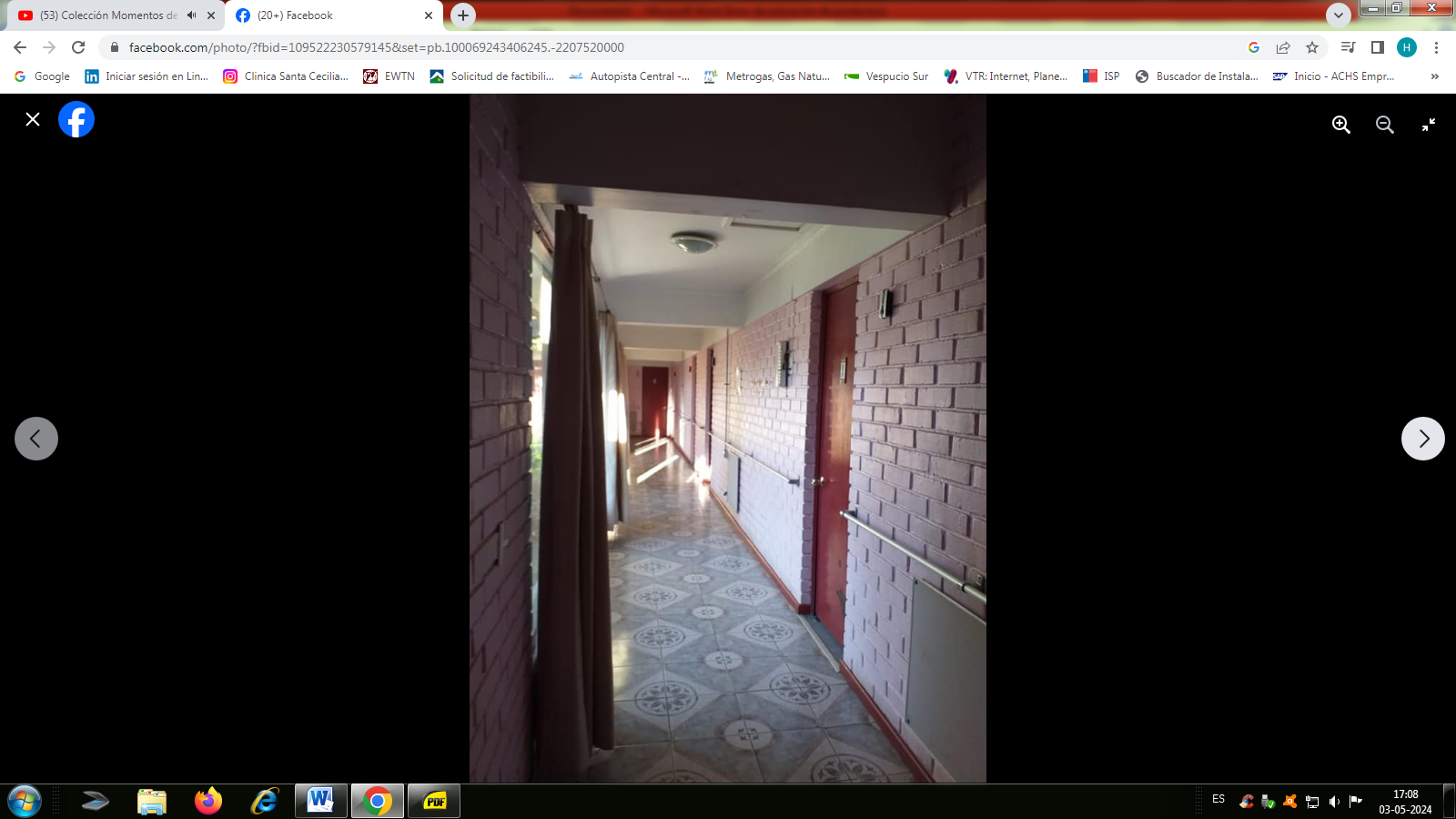 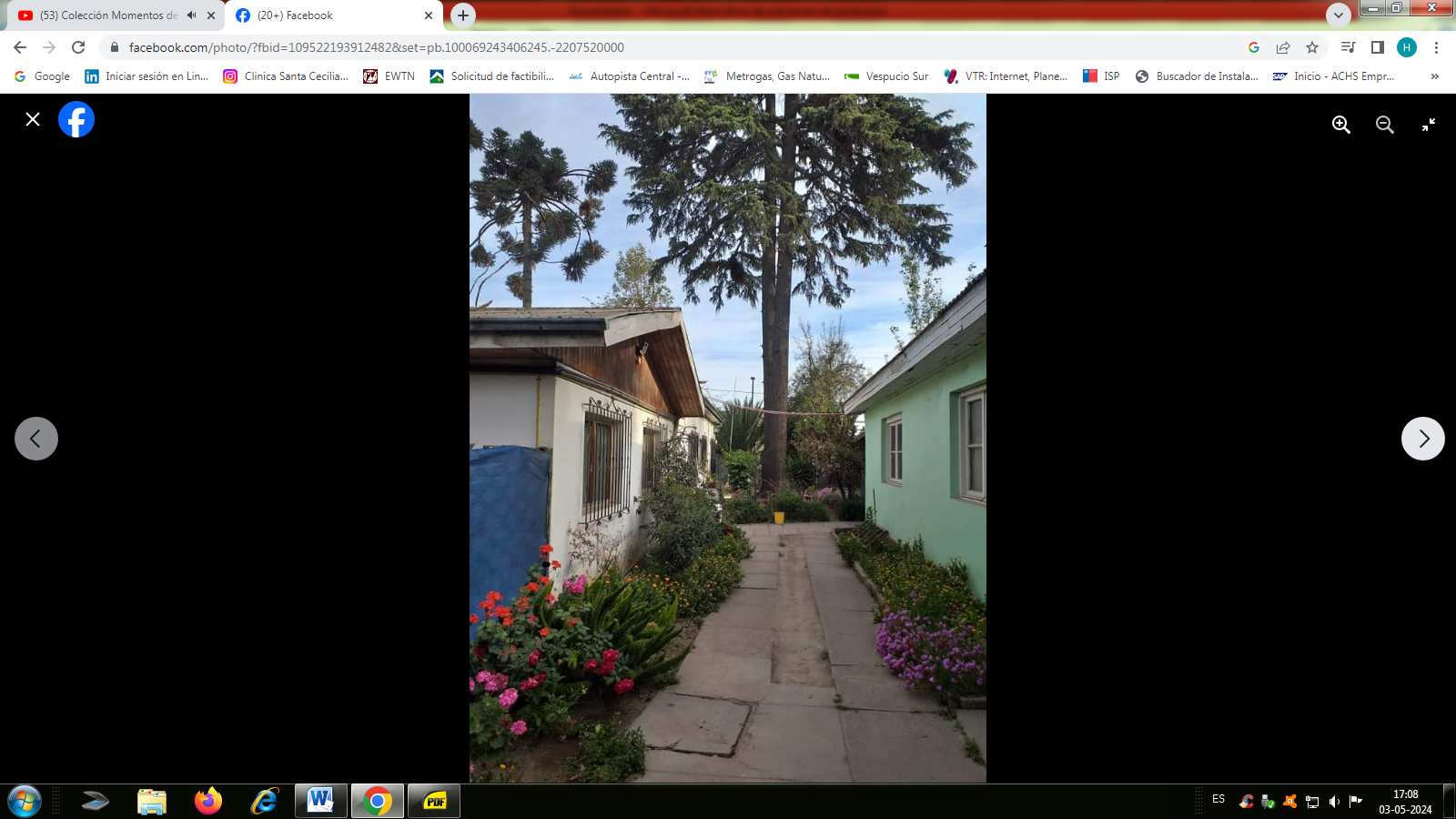 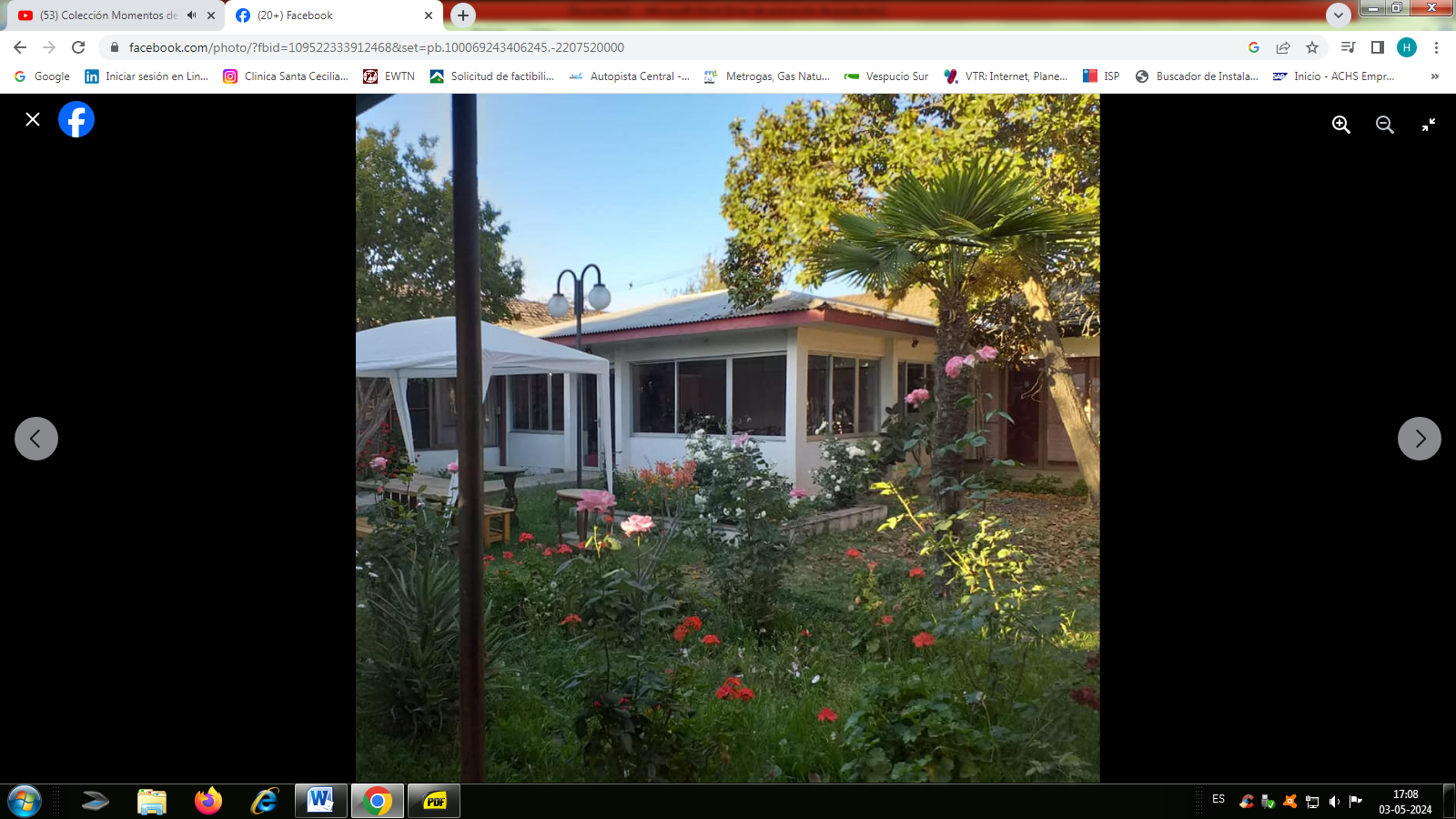 PINTURA FACHADA CALLE COMPAÑÍA
De la Corporación para el Desarrollo de la Municipalidad de Santiago, nos contactaron por Proyecto de Mantención de Fachada, Sector Barrio Brazil, este consiste en Hidro lavadora y pintura,
incluye casa roja Calle Huérfanos
RETIRO  ANUAL  2024
Requisito Retiro Ignaciano:
Retiro en silencio
4 momentos de  oración personal en el día
2  charlas al día
Caminatas contemplativas en las mañanas, para las que puedan.
Conversación personal de acompañamiento para las que lo desee.
Eucaristía al final del día.
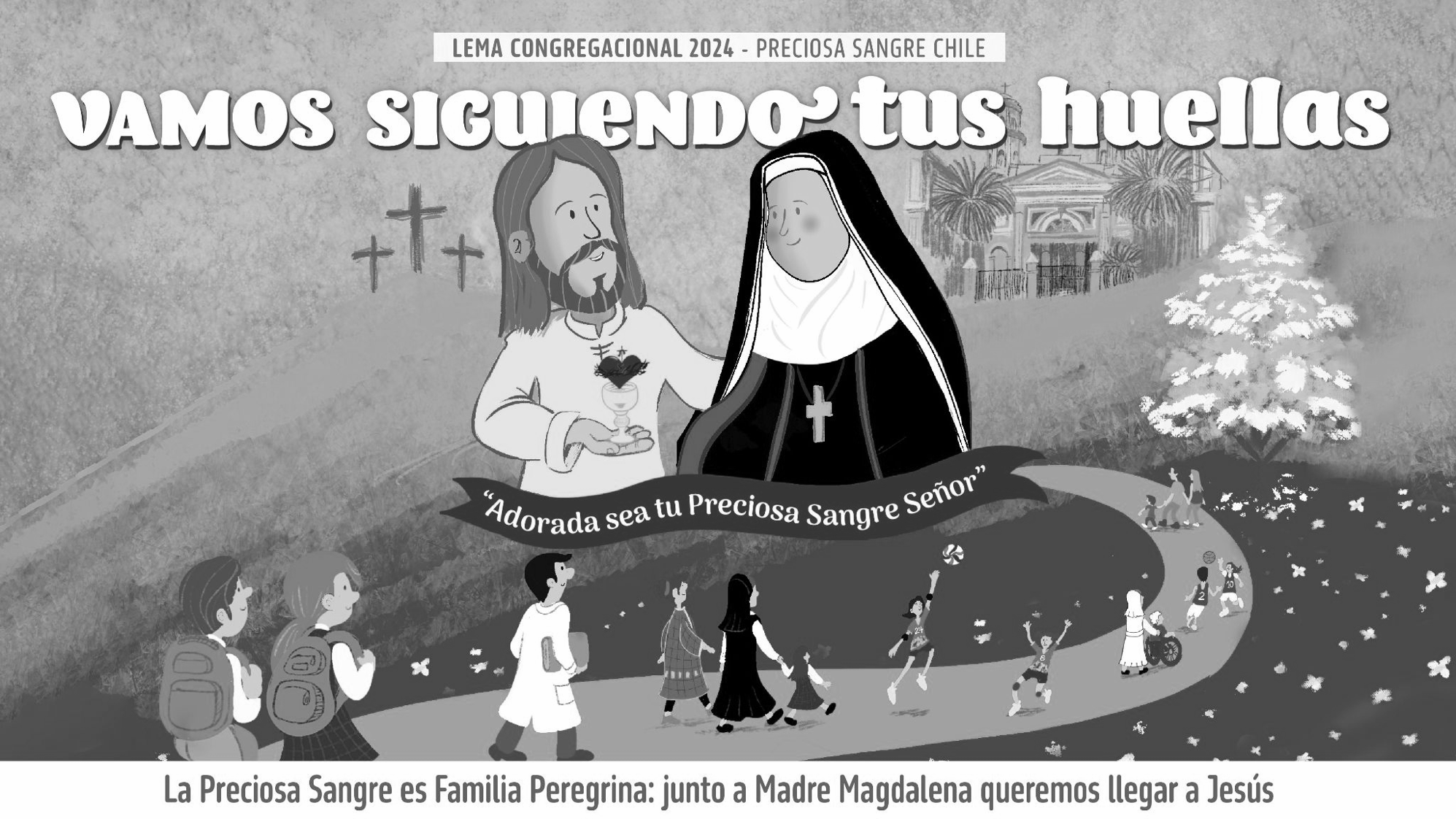 “Siguiendo las huellas de Madre Magdalena, llegamos a las huellas de Jesús, que nos llevan hasta la misma Cruz…”
Anexo Punto 5
El  Hogar  Preciosa Sangre de puente alto ubicado en Av Independencia N ° 1210   tiene mismo RUT de la Congregación  82.490.000-0
Los colegios mencionados en la memoria no están asociados al Rut de la Congregación  son Fundaciones Educacionales independientes  
Hogar de la Preciosa sangre esta en cierre temporal desde 2023 por deficiencia en infraestructura ante normativa vigente de los ELEAM-Se esta realizando mejoras .